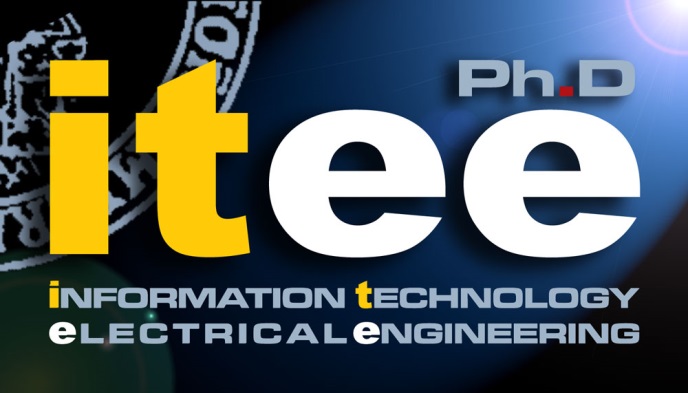 Davide FioreTutor: Mario di BernardoXXIX Cycle - III year presentation
Contraction analysis of Switched systemswith applications to control and observer design
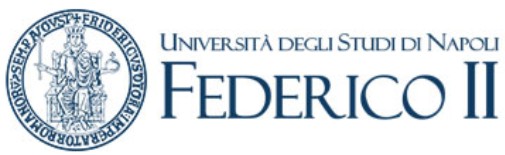 My Background
I received the M.Sc. degree in Ingegneria dell’Automazione from University of Napoli “Federico II”


I am currently working with the SINCRO group



My fellowship is “Fondo Sostegno ai Giovani“ - FSGDIS
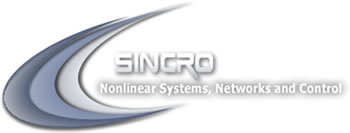 Davide Fiore
2/26
Collaborations
During my PhD I collaborated with

Prof. John Hogan, Deparment of Engineering Mathematics

Prof. Rodolphe Sepulchre andDr. Fulvio Forni,Department of Engineering

Dr. Giovanni Russo,Optimization and Control Group, IBM Research Ireland
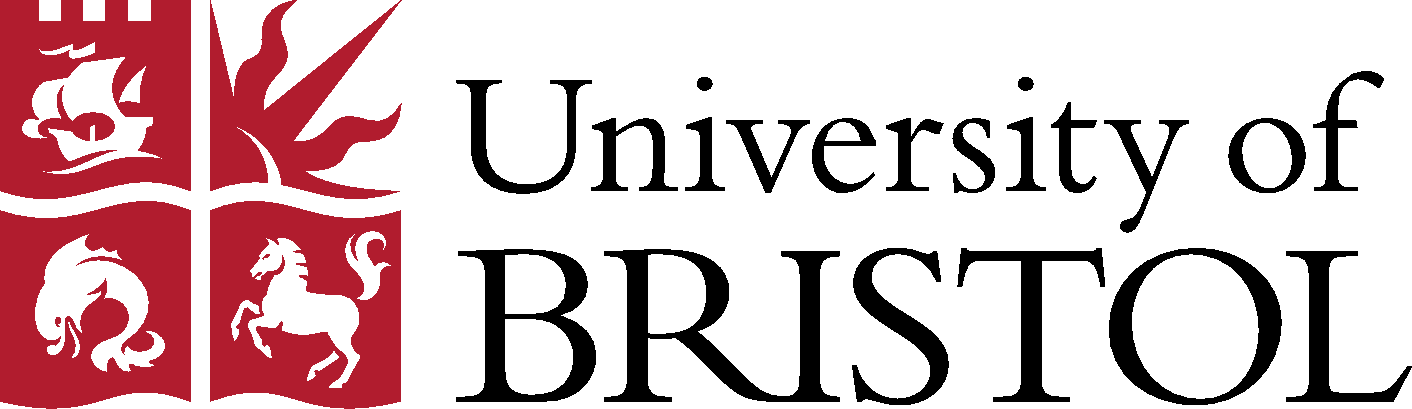 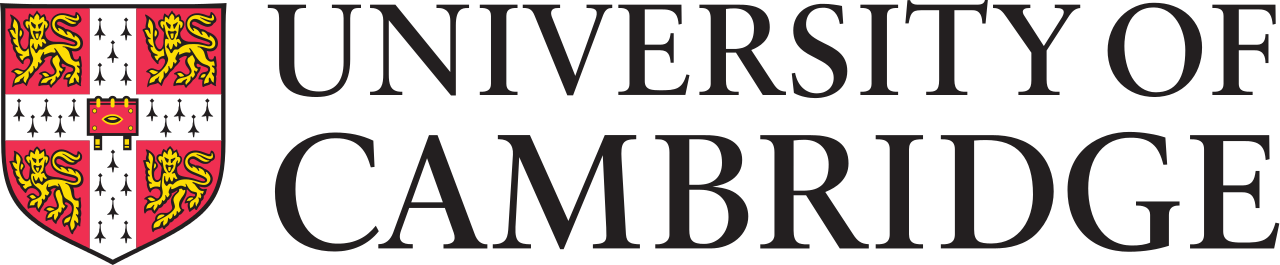 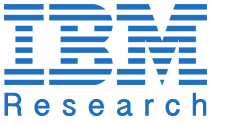 Davide Fiore
3/26
Third year
Summary of the last year activity: 







During the 3rd year I spent 4 months as visiting student at the University of Cambridge, UK
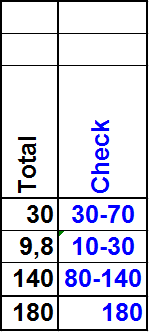 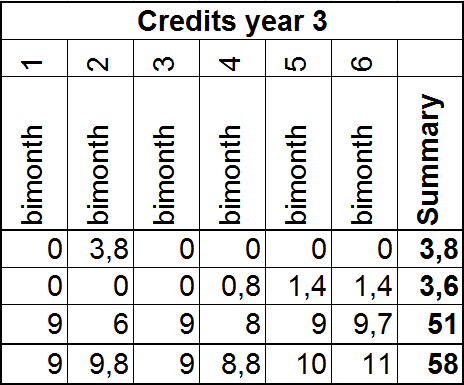 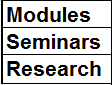 Davide Fiore
4/26
Outline
Motivation
Brief introduction to contraction
Contraction analysis of switched systems
Further extensions
Davide Fiore
5/26
Incremental stability
In many control problems itis fundamental to study theconvergence between twotrajectories.
For example:
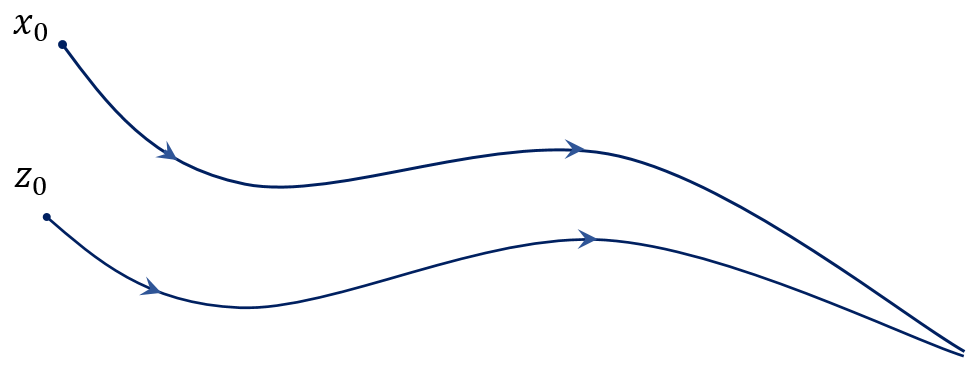 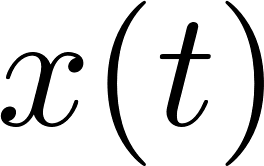 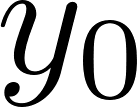 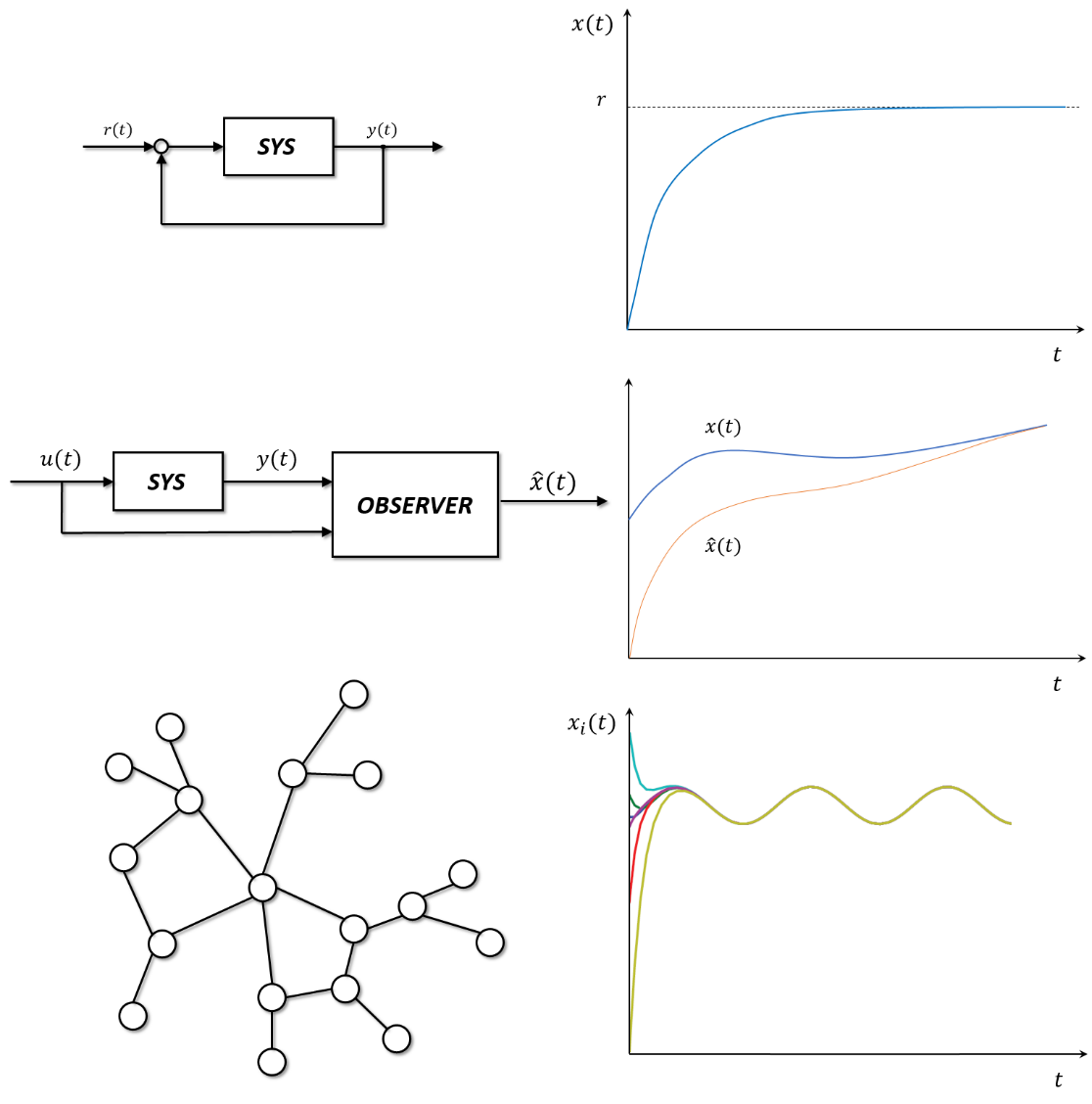 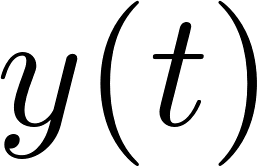 Davide Fiore
6/26
Incremental stability
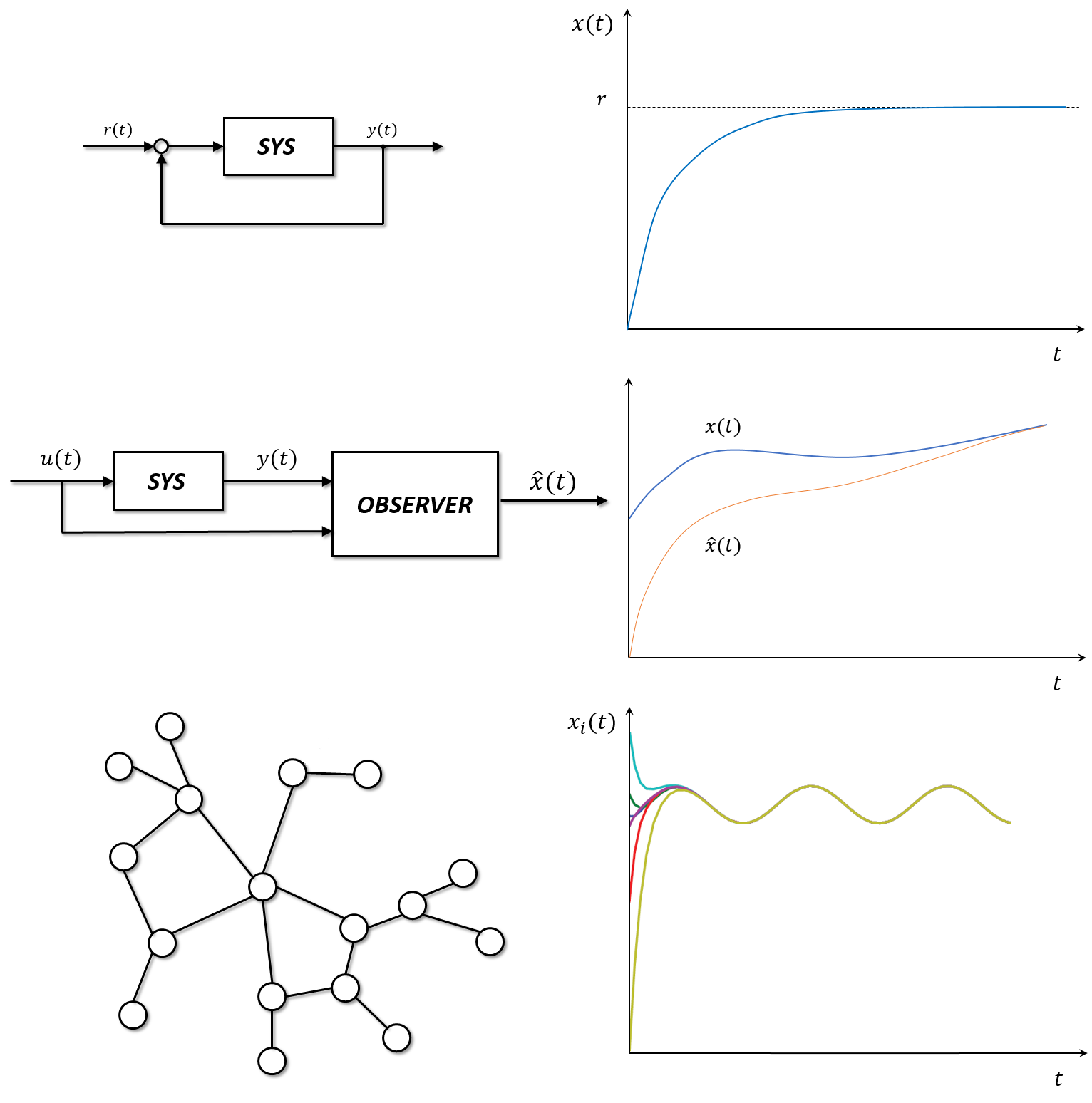 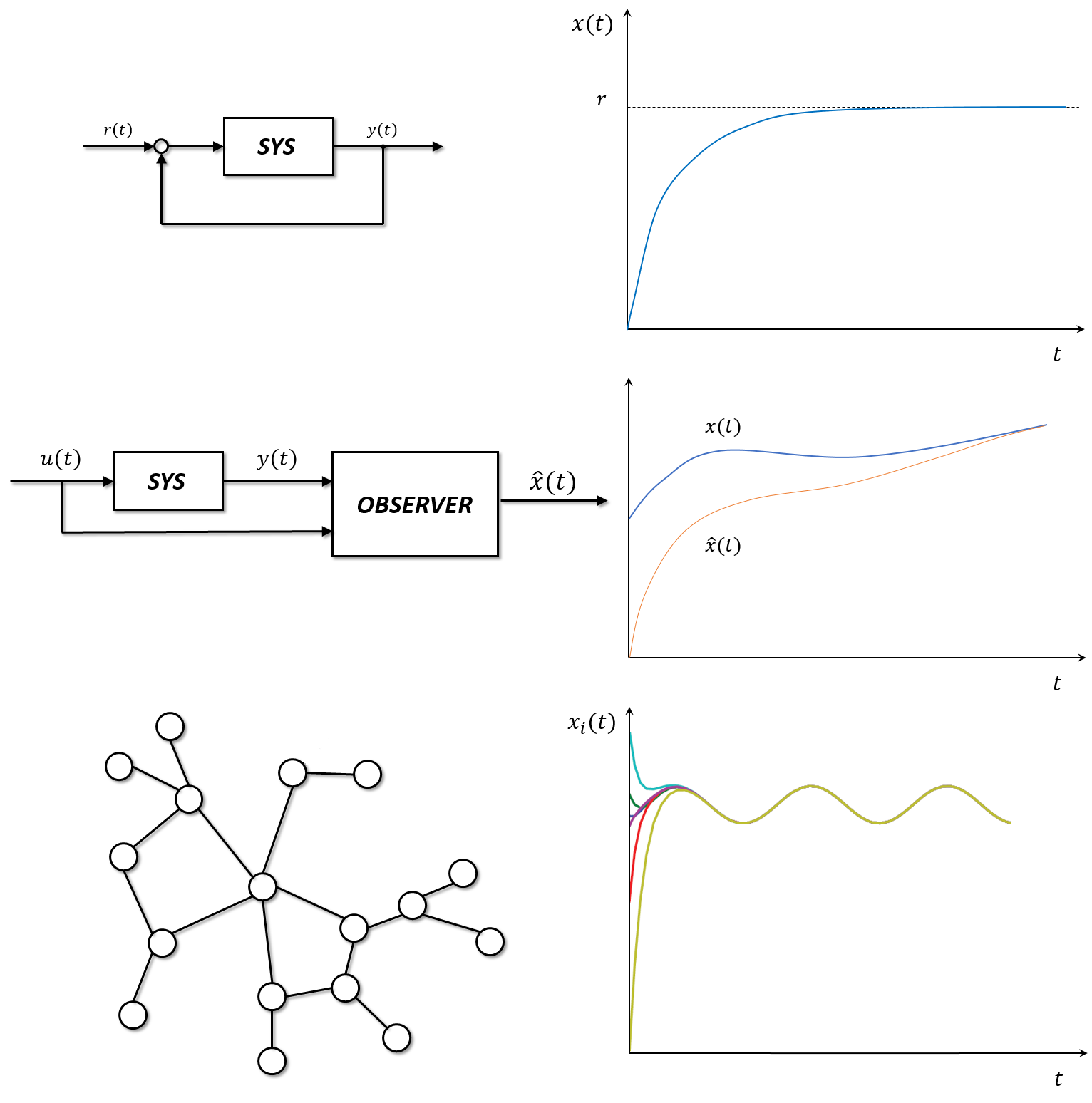 Davide Fiore
7/26
Switched systems – 1/2
Moreover, in many applications the physical systems of interest can be described by differential equations with discontinuous right-hand side.

Examples are:
Mechanical systems with impacts, friction, …
Power converter with switching elements
Gene regulatory networks
Relay control
Variable structure systems
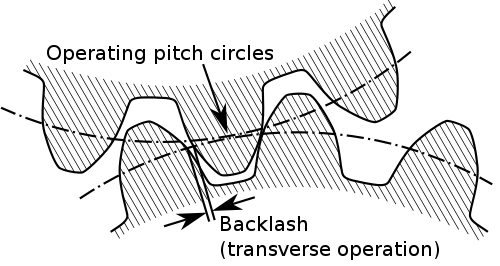 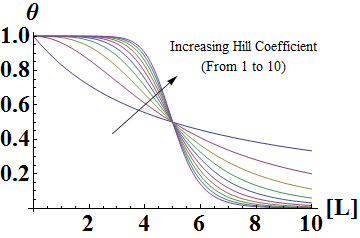 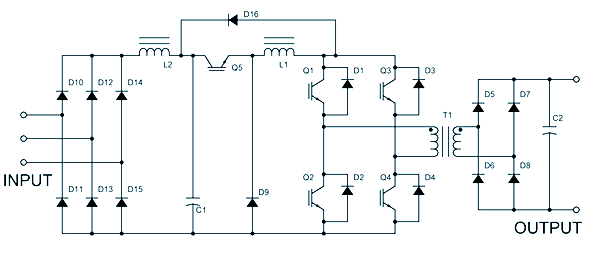 Davide Fiore
8/26
Switched systems – 2/2
All those examples can be described by dynamical systems                                         where





The switching manifold       is defined as
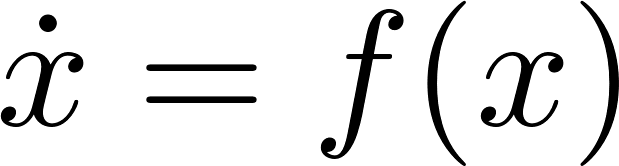 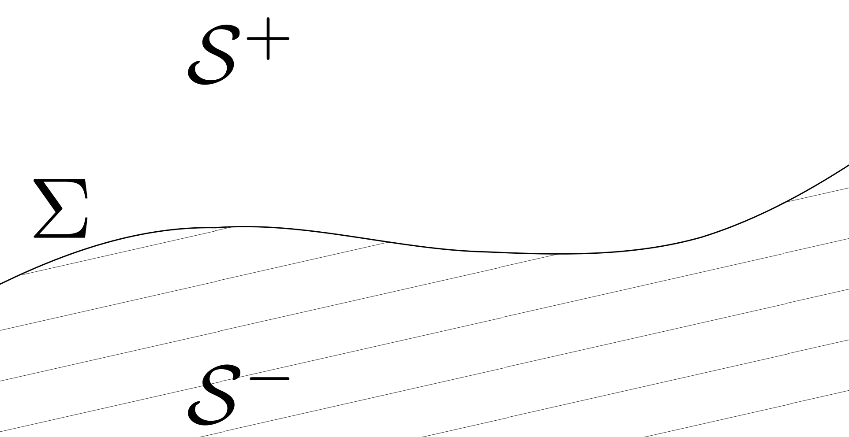 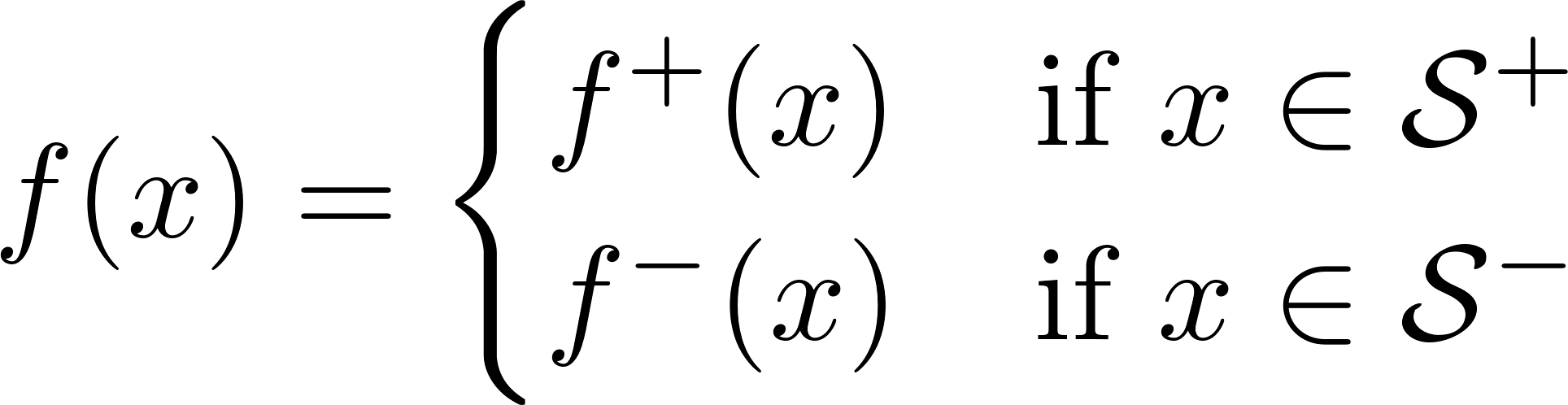 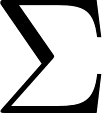 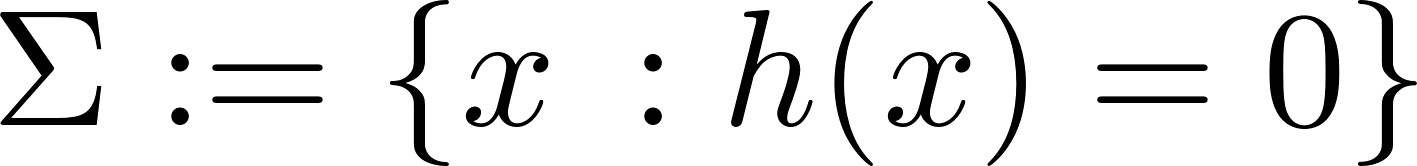 Davide Fiore
9/26
My work
When I started my PhD, incremental stability of nonlinear switched systems was still not studied in the literature.

The aim of my work was to fill this gap.

To derive sufficient conditions for incremental stability  we developed an extension of contraction analysis to switched systems.
Davide Fiore
10/26
Contraction analysis
Contraction analysis exploits stability of the linearized dynamics to infer incremental stability of the nonlinear system.
Definition: A nonlinear system is contracting if initial conditions or temporary state perturbations are forgotten exponentially fast.
If a system is contracting in a forward invariant set     , then its solutions converge to a unique equilibrium point.
If                  then the solutionsglobally converge to it.
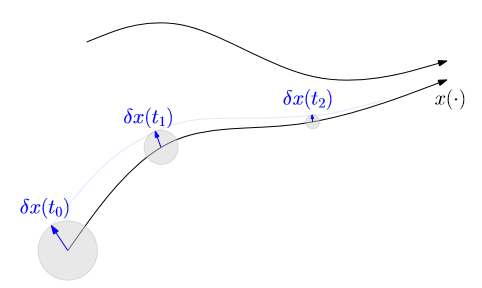 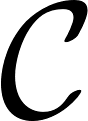 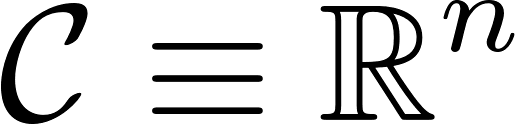 Davide Fiore
11/26
Basic idea
Consider a nonlinear systemwhere             is a continuously differentiable function.
The system is contracting if its Jacobian matrixsatisfies a certain condition.

Specifically, given some norm, the nonlinear system is contracting in a set       if
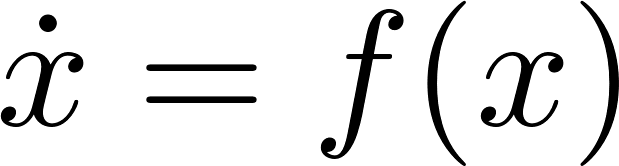 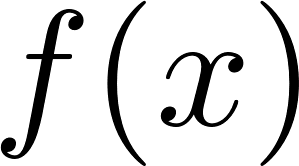 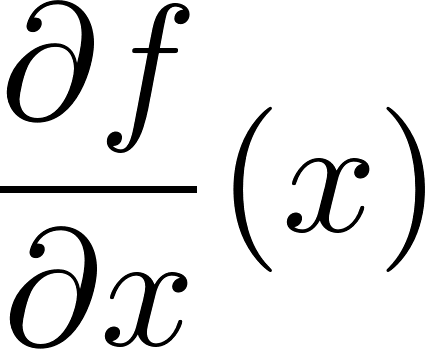 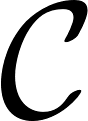 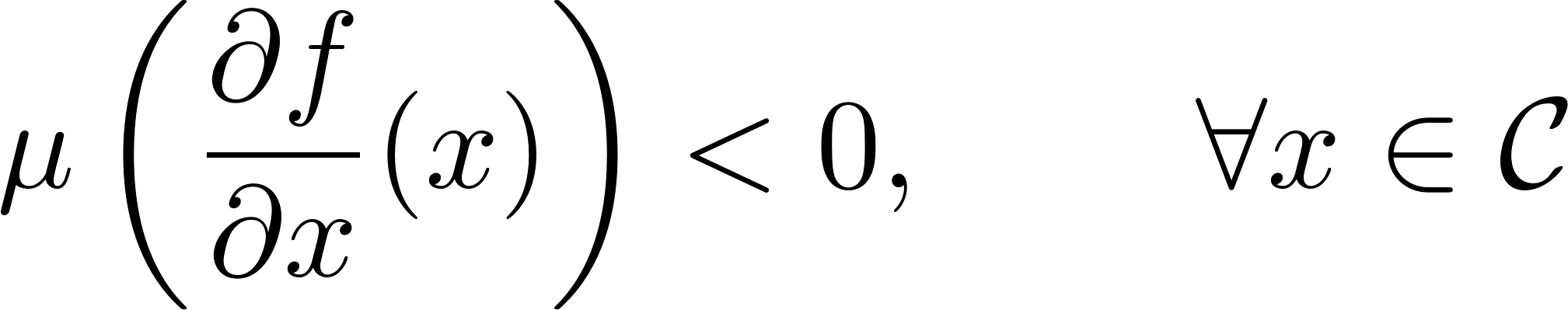 Davide Fiore
12/26
Problem statement
Contraction analysis cannot be directly applied to switched systems because they are not continuously differentiable.

Indeed, we cannot continuously evaluate the matrix measure of the Jacobian matrixbecause it is not defined on the switching manifold

How can contraction analysis be extended to switched systems?
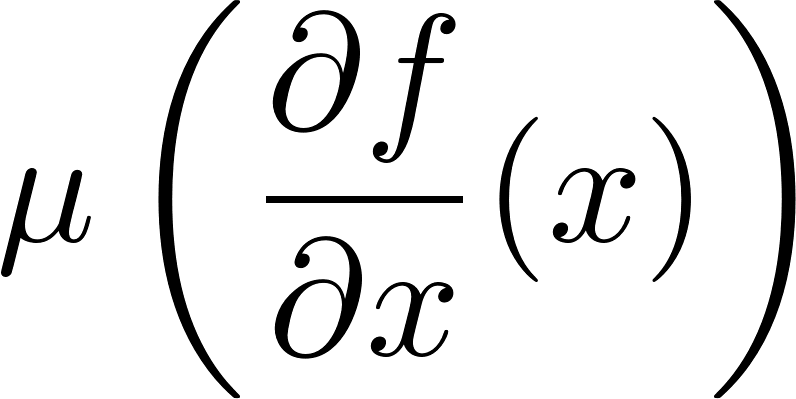 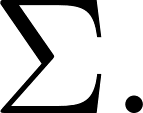 Davide Fiore
13/26
Methodology
To overcome the previous limitations
We constructed a new continuously differentiable system (a regularization) that approximates the dynamics of the original system
We conducted usual contraction analysis on it
We obtained in the limit the desired results for the original system
We found out that a switched system is contracting if
It verifies the usual condition on the points where it is diffentiable
An additional condition is verified on the switching manifold
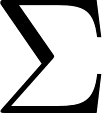 Davide Fiore
14/26
Regularization
Rather than looking to the discontinuous system we can consider its regularization


Under the hypothesis of right-uniqueness of solutions, we have that


Therefore, we can analyze contraction of              and then in the limit recover results for
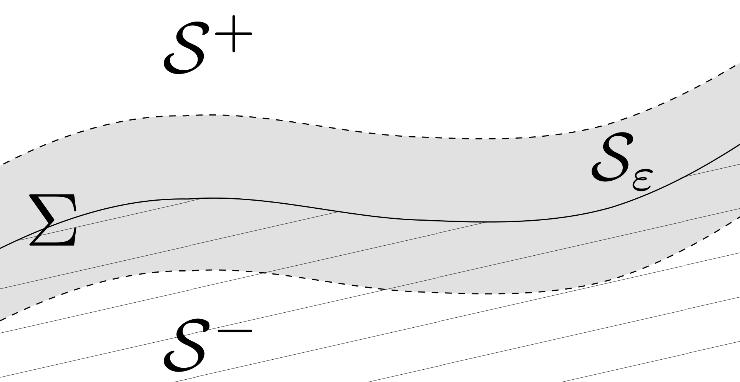 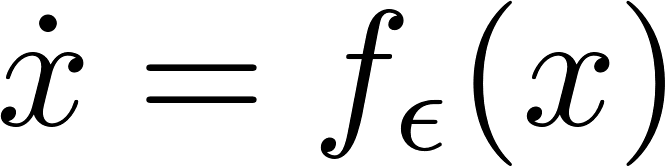 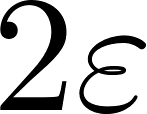 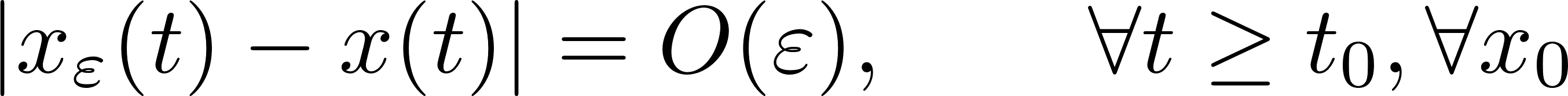 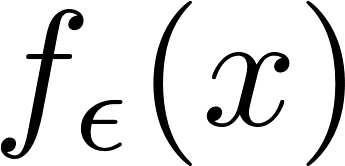 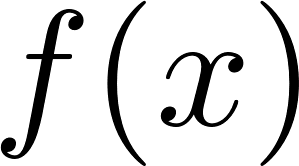 Davide Fiore
15/26
Regularization – An example
… and how its regularization looks like
An example of switched system…
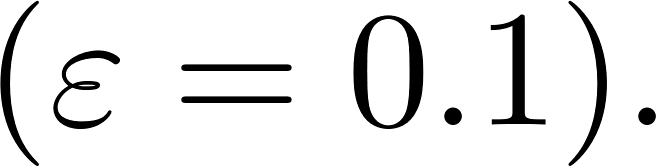 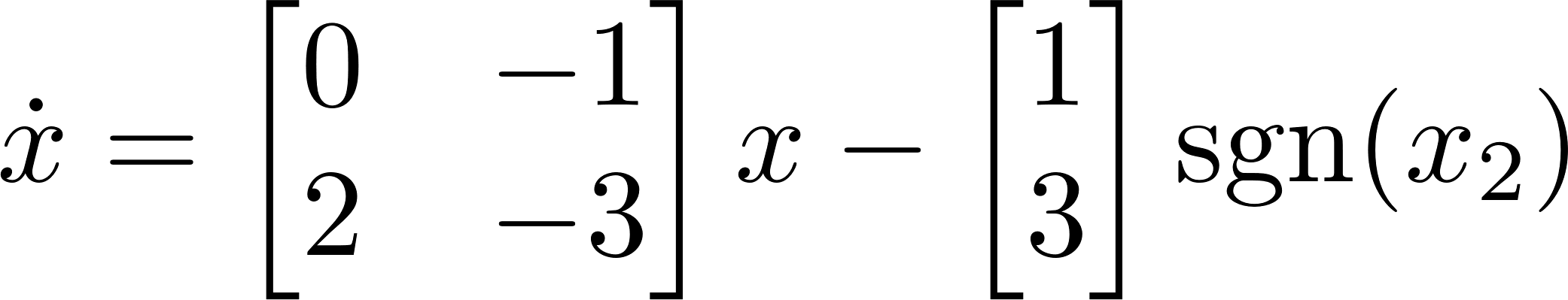 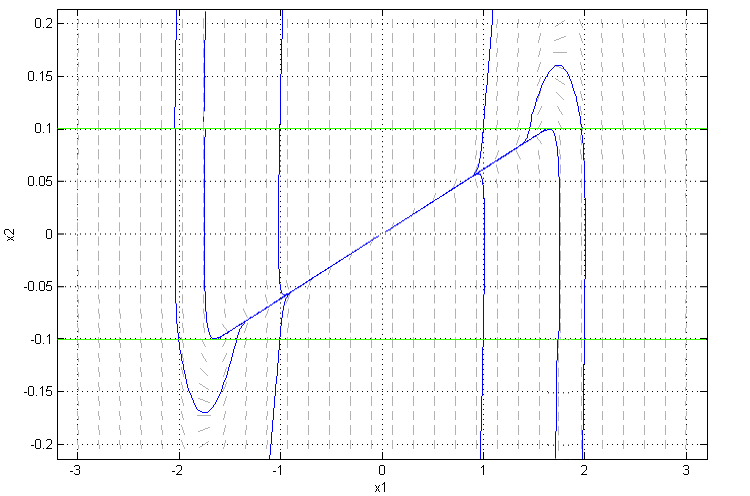 Davide Fiore
16/26
Contracting switched systems
Analyzing the regularized system and taking the limit we get the following result:
Theorem: A bimodal switched system is contracting if there exists a norm with associated matrix measure such that
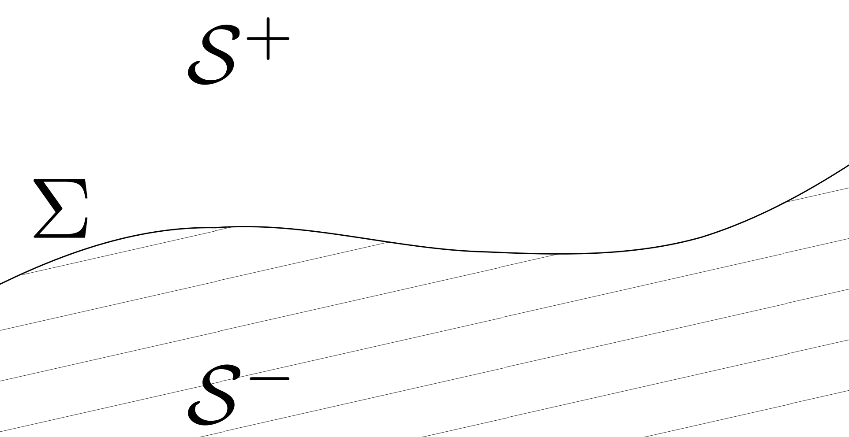 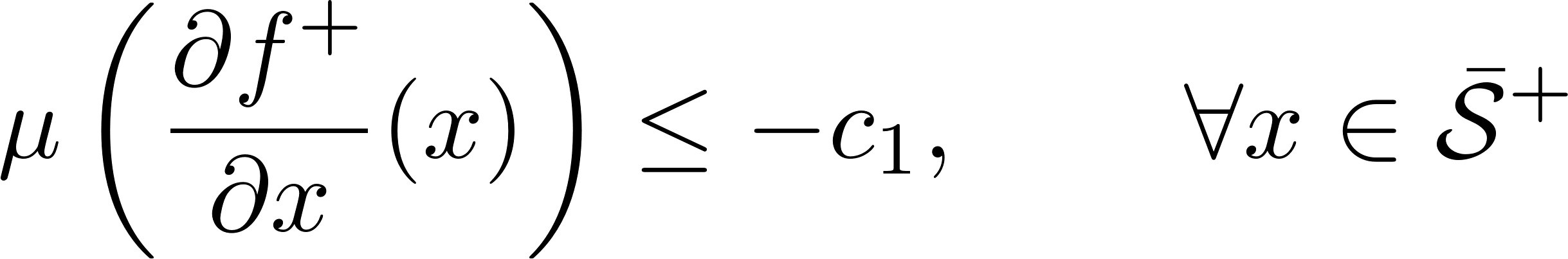 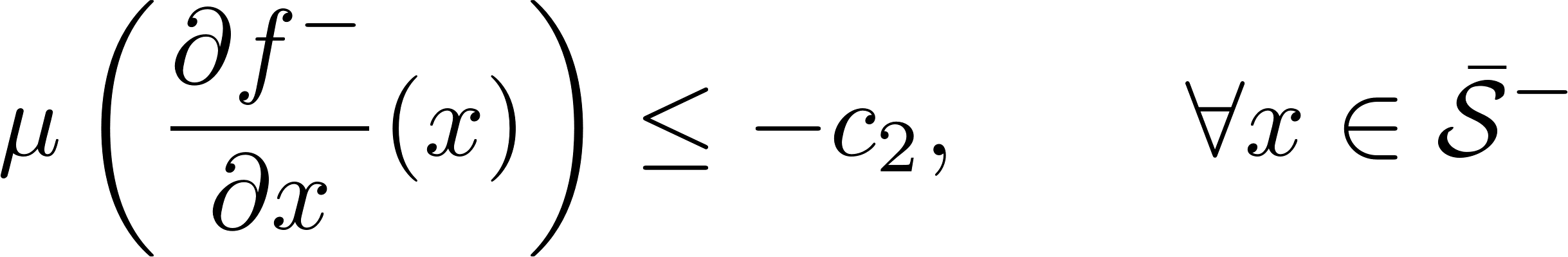 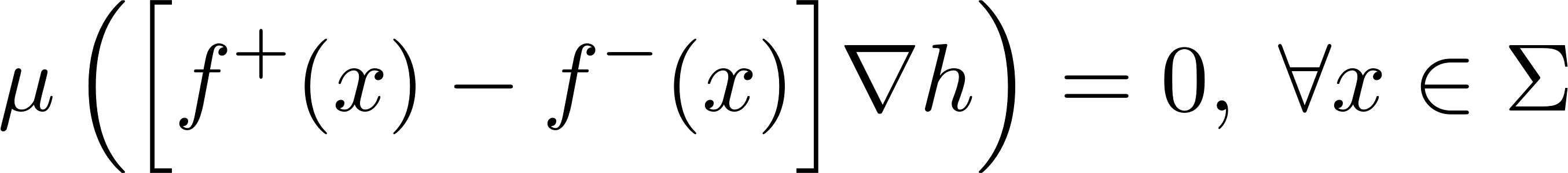 Davide Fiore
17/26
Geometrical interpretation
The third condition guarantees contraction during both crossing and sliding.
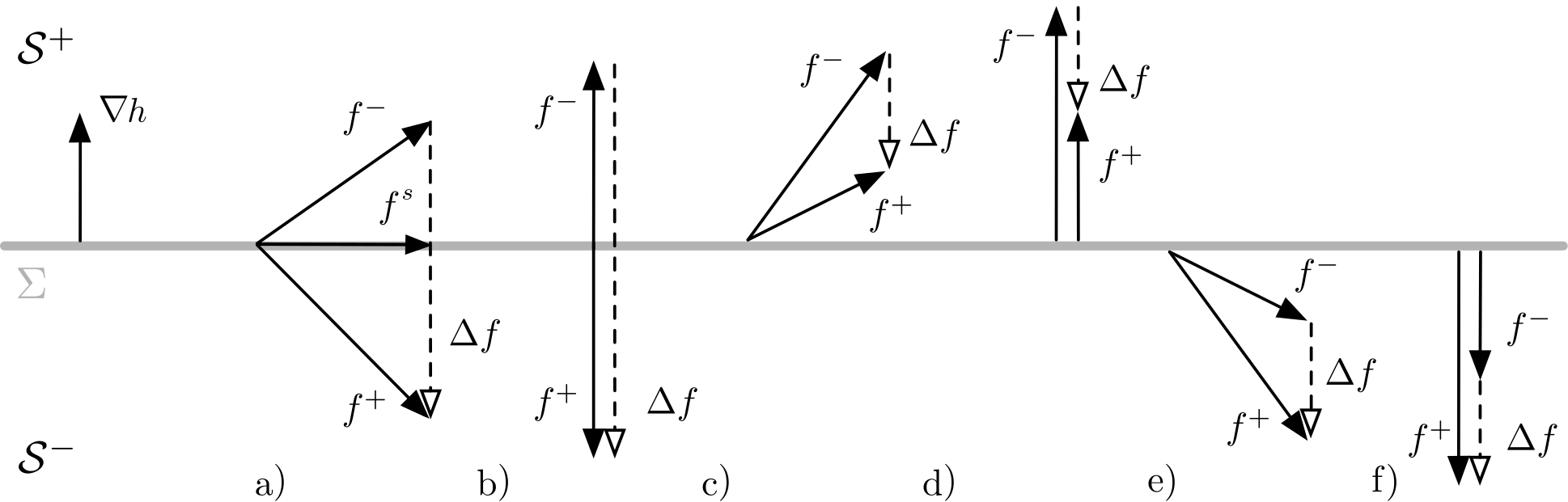 Davide Fiore
18/26
Applications – 1/2
The previous theoretical results have been used in switching control design
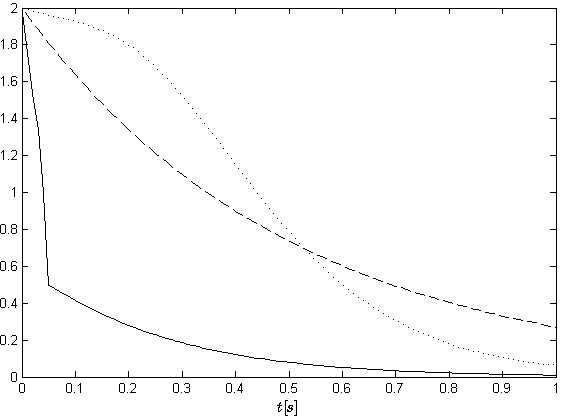 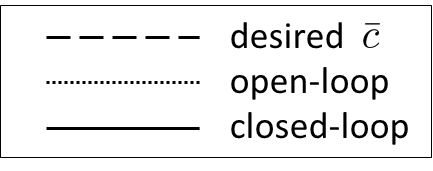 Davide Fiore
19/26
Applications – 2/2
And in state observer design
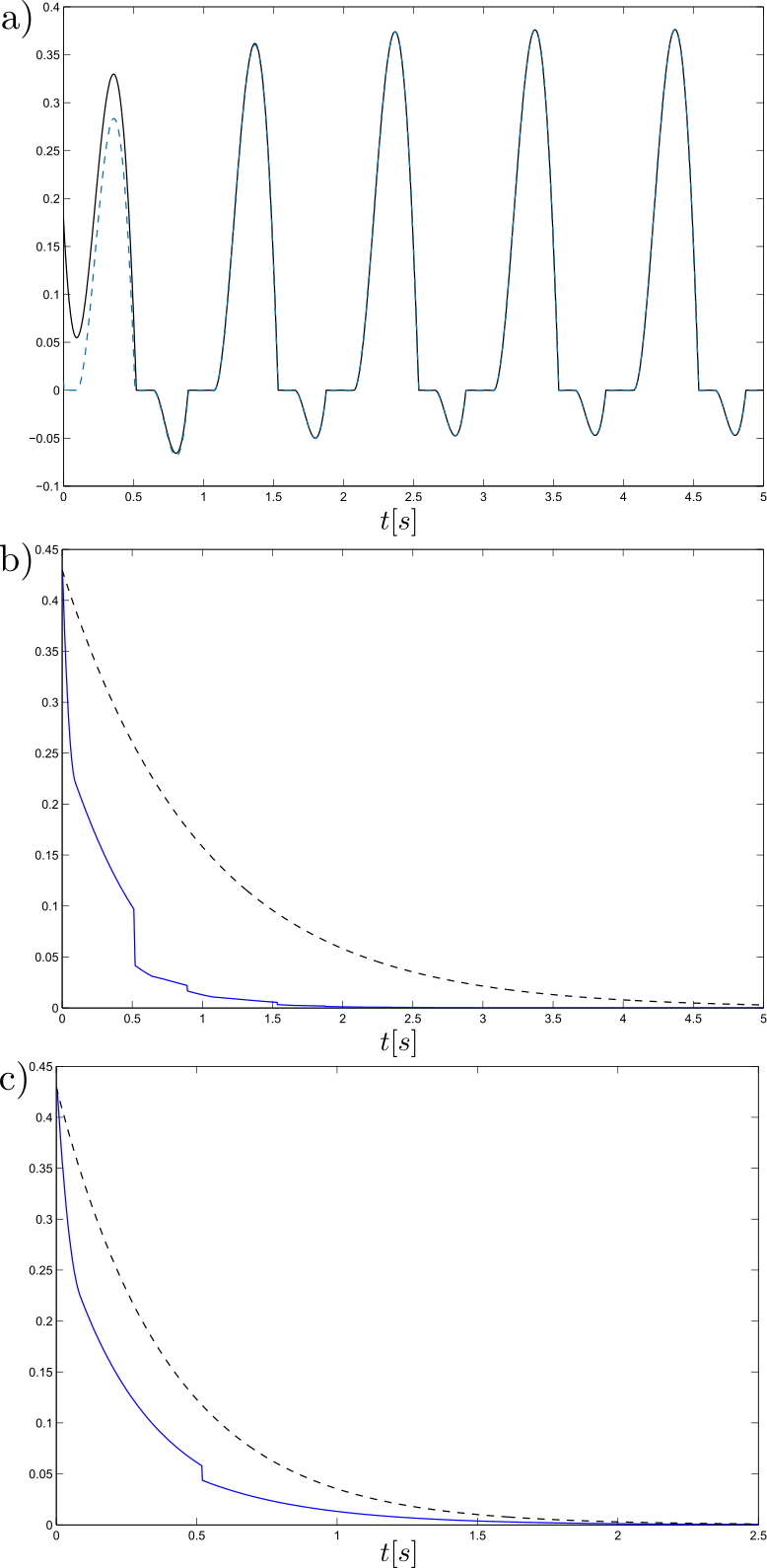 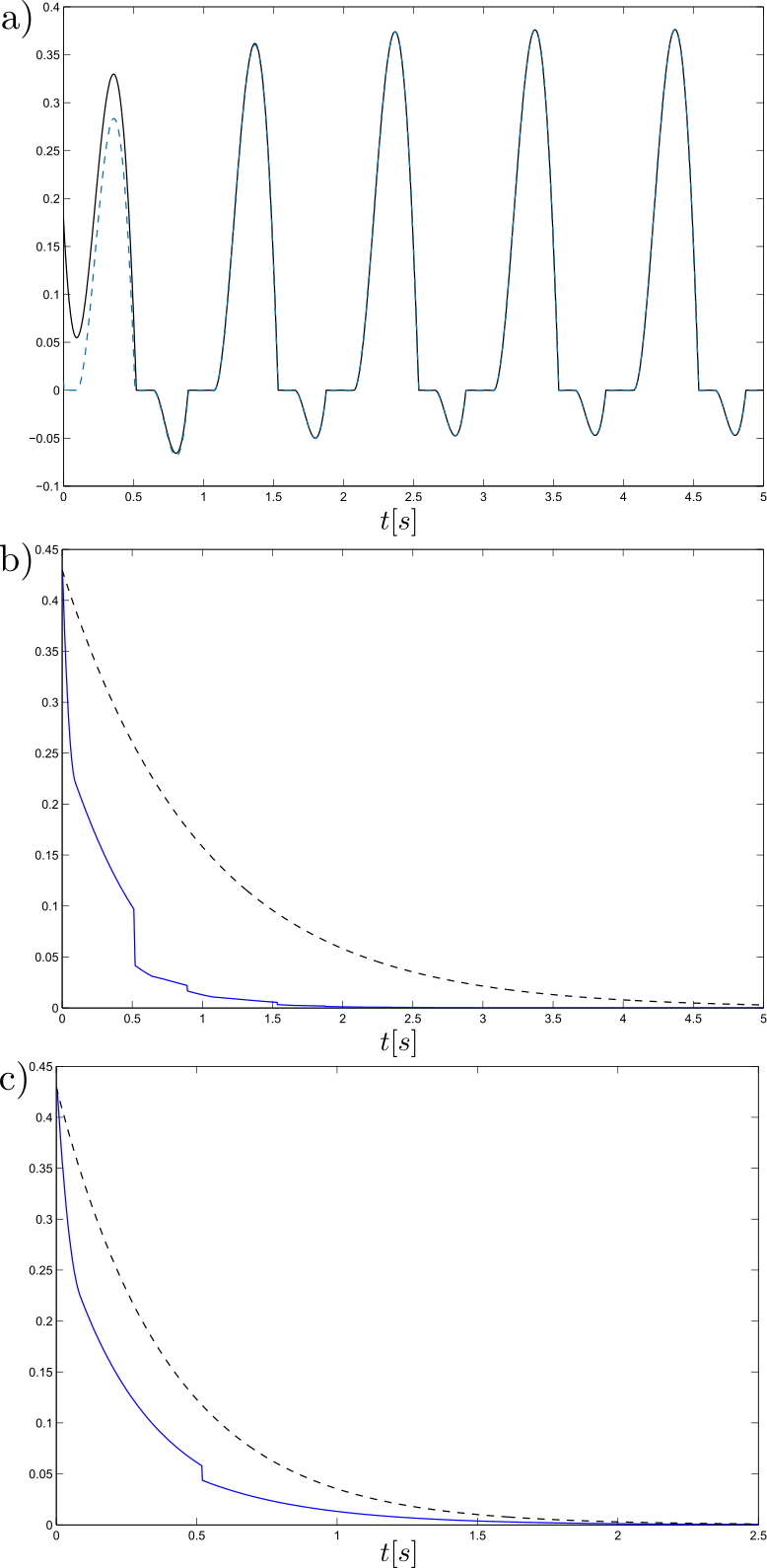 Evolution of the states of system and observer
Evolution of the estimation error
Davide Fiore
20/26
Remarks
However, our conditions require that the switched system is contracting during both flow and switching.
Moreover, when using matrix measures we are considering  contraction with respect to a constant metric.
In some application these assumptions can be too strong.


Therefore, to relax our conditions we have to move on from matrix measures      and use a more general and flexible tool.
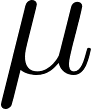 Davide Fiore
21/26
Finsler-Lyapunov approach
All the approaches presented in the literature to contraction analysis have been unified in a differential Lyapunov theory.
The idea is to look to contraction as a Lyapunov stability analysis applied to the differential dynamics



Theorem: A system is contracting if there exist a       positive definite function                  , and a constant             such that
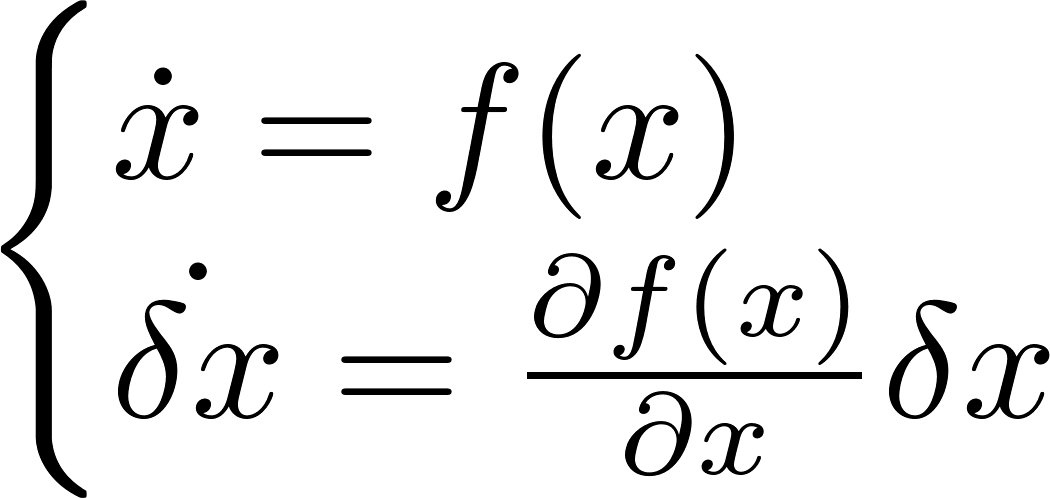 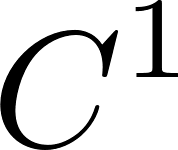 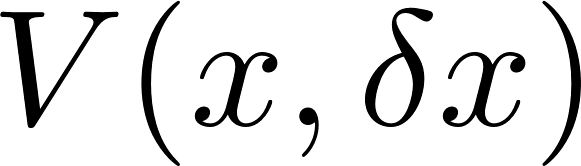 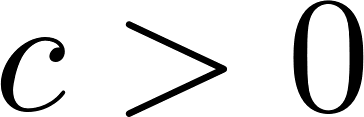 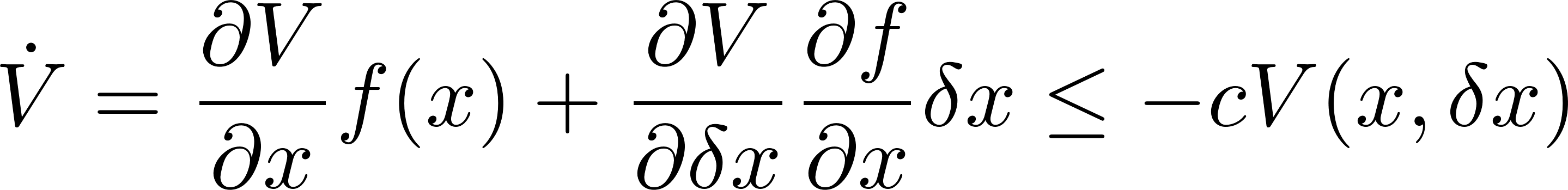 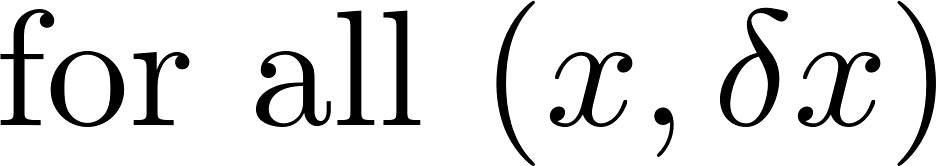 Davide Fiore
22/26
Differential dynamics
Using again regularization, we found out that the differential dynamics of a Filippov system has a hybrid nature

Continuous-time dynamics during flow 



Discrete-time dynamics during switchingwhere           is known in the literature as saltation matrix(Aizerman, ‘58)
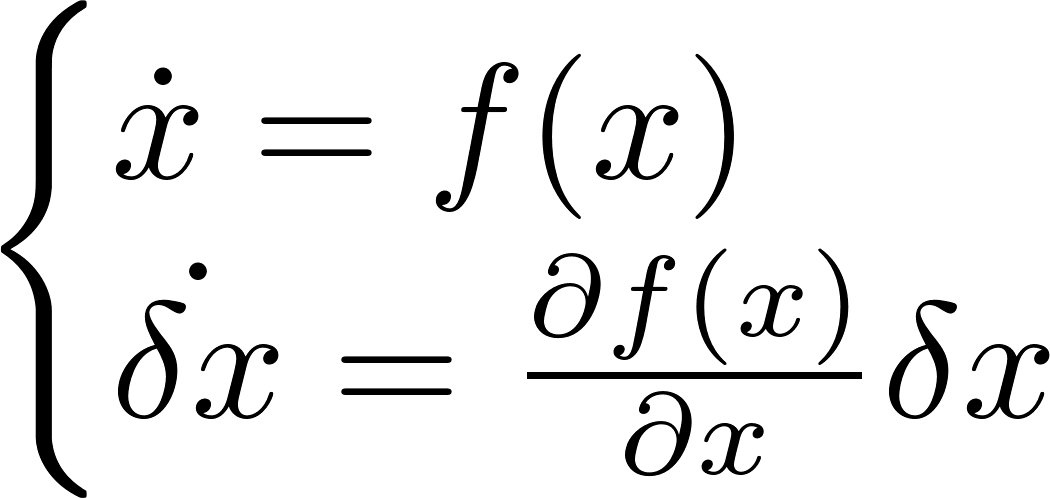 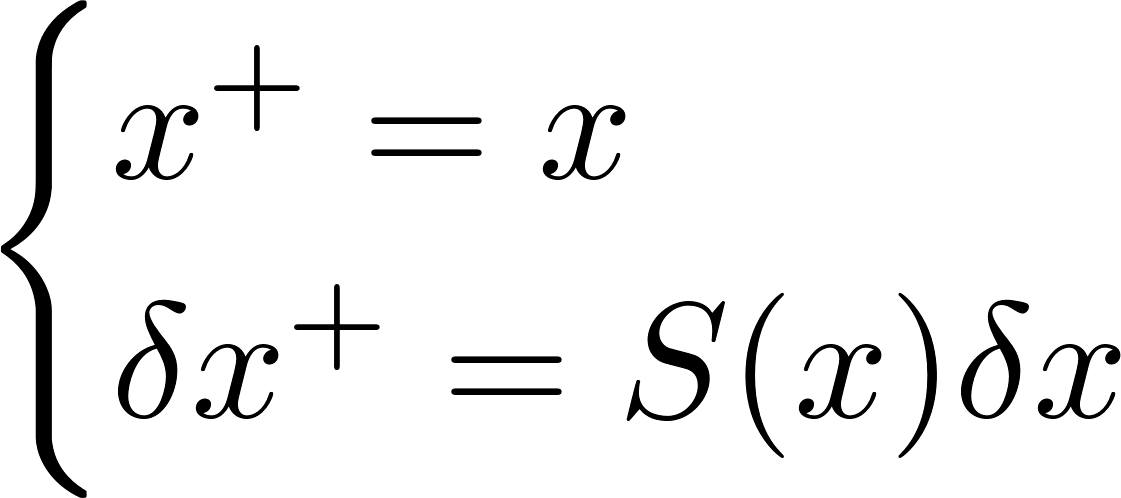 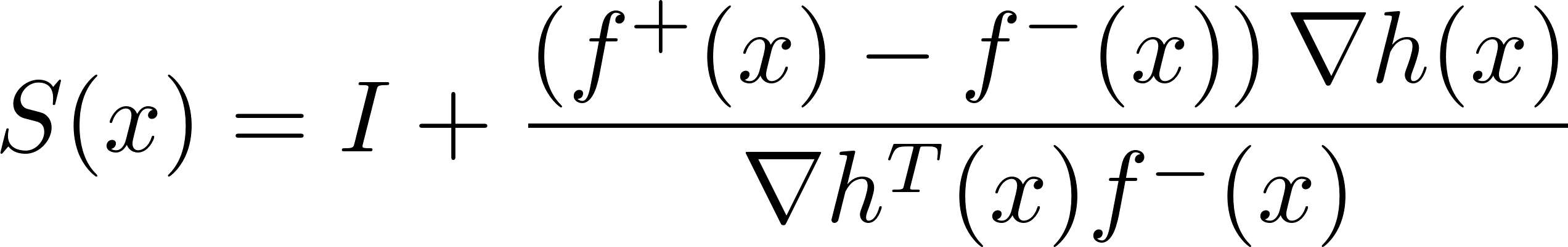 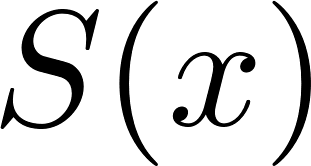 Davide Fiore
23/26
Hybrid contraction analysis
Therefore, we can combine Finsler-Lyapunov functions with hybrid Lyapunov stability theory

Theorem: A Filippov system is contracting if there exist a        positive definite function                  , and two constants                 and                        such that
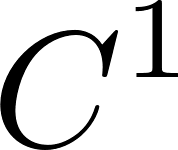 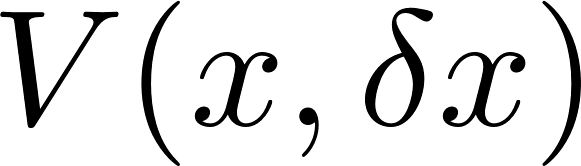 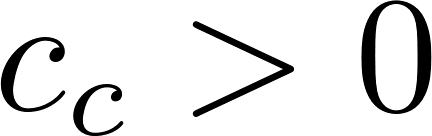 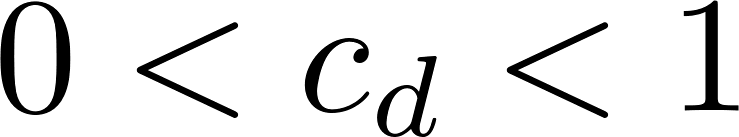 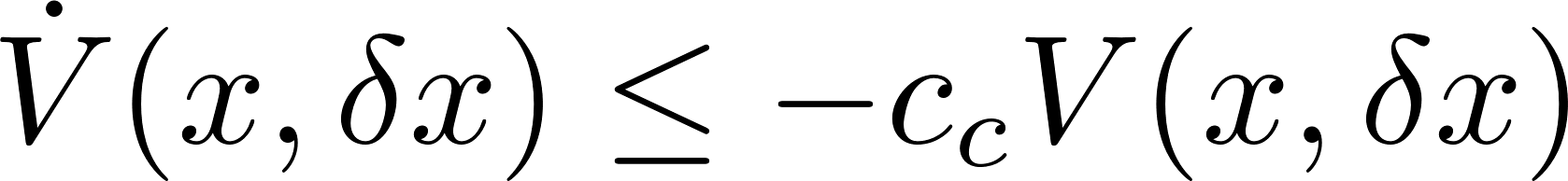 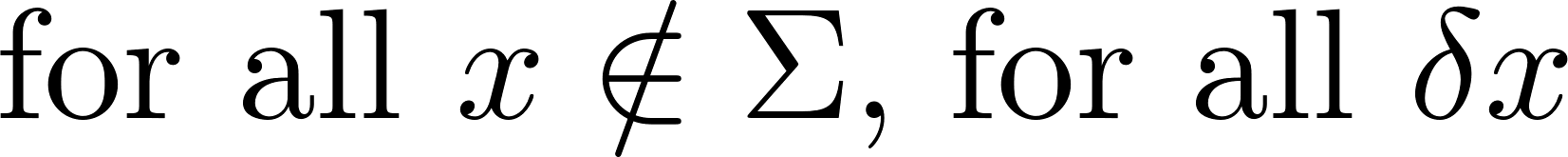 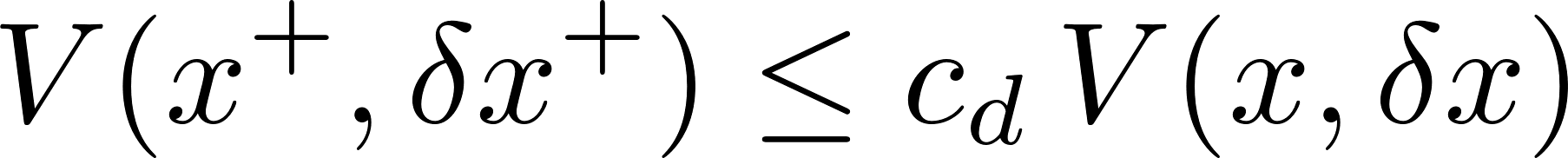 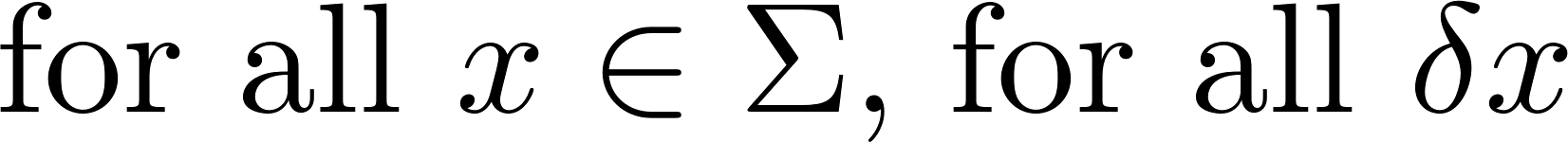 Davide Fiore
24/26
Relaxations
As in classical hybrid Lyapunov analysis, the last two conditions can be relaxed
As long as                   is non-increasing along every solutions, the system is still contracting even if one of the two conditions is not satisfied.
For example, we can now analyze systems that contracts only during switches between marginal stable dynamics (whose flow is not contracting)
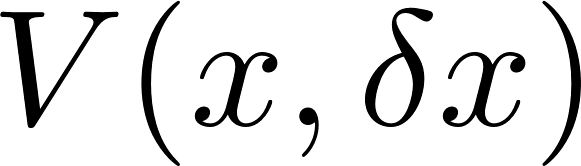 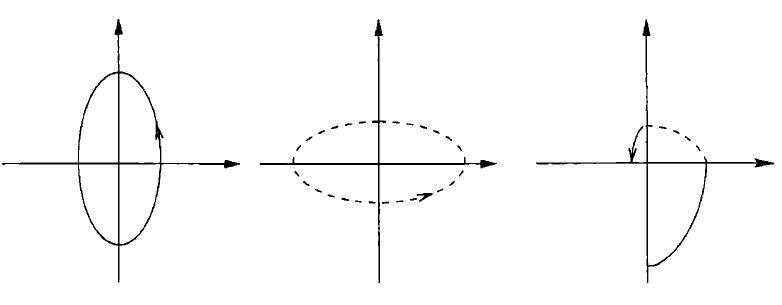 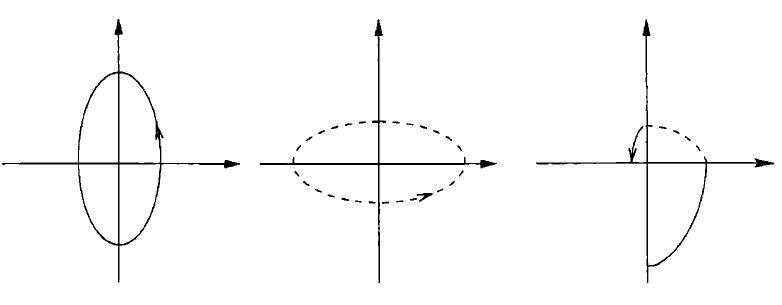 Davide Fiore
25/26
Publications
Journal paper:
Fiore, Hogan, di Bernardo, “Contraction analysis of switched systems via regularization”, Automatica (73), 2016
Conference papers:
di Bernardo, Fiore, “Switching control for incremental stabilization of nonlinear systems via contraction theory”, in Proceedings of the 2016 European Control Conference 
Fiore, Coraggio, di Bernardo, “Observer design for piecewise smooth and switched systems via contraction theory”, submitted to IFAC World Congress 2017
Fiore, Russo, di Bernardo, “Exploiting nodes symmetries to control synchronization and consensus patterns in multiagent systems”, in preparation for IEEE CDC’17
Fiore, Forni, Sepulchre, di Bernardo, “Differential analysis of piecewise smooth systems”, in preparation for IEEE CDC’17
Davide Fiore
26/26
Additional slides
Davide Fiore
Available literature
Some results on contraction analysis for non-differentiable systems are available in the literature:
PWA systems (Pavlov, Pogromsky, van der Wouw, Nijmeijer, 2005)
Resetting hybrid systems (Rifai and Slotine, 2006)
Carathéodory systems (di Bernardo, Liuzza, Russo, 2011; Lu and di Bernardo, 2016)
Sliding mode solutions (di Bernardo and Liuzza, 2014; di Bernardo and Fiore, 2015)
Transverse stability of hybrid limit cycles (Tang and Manchester, 2015)
Filippov systems (Fiore, Hogan, di Bernardo, 2016)Our approach is based on regularization.
Davide Fiore
Contraction analysis – 1/3
Consider a nonlinear systemwhere                is a continuously differentiable function.

The differential dynamics along a certain solution             iswhere        is the infinitesimaldisplacement between           and any neighboring solution.
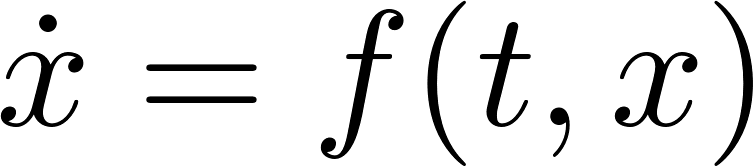 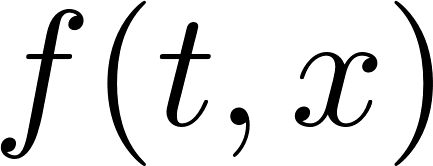 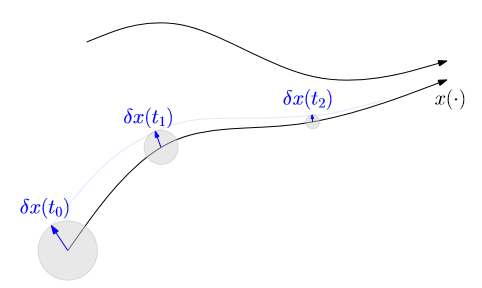 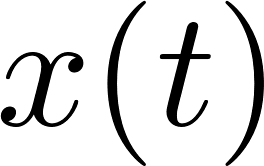 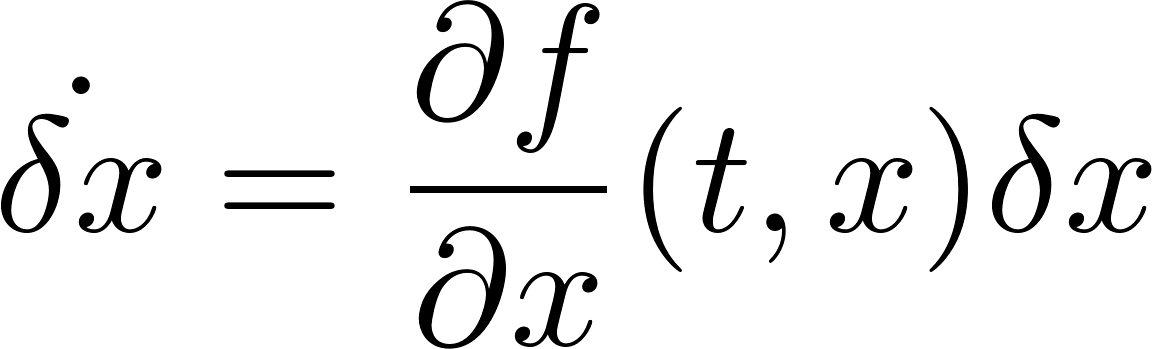 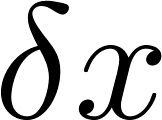 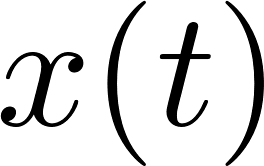 Davide Fiore
Contraction analysis – 2/3
The evolution in time of the squared Euclidean distancebetween neighboring solutions is  


Denoting by                     the largest eigenvalue of the symmetric part of the Jacobian matrix we have



If                                                  then, by integration we have
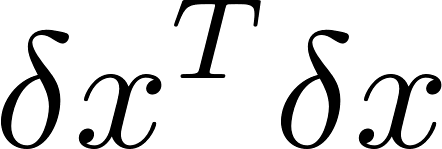 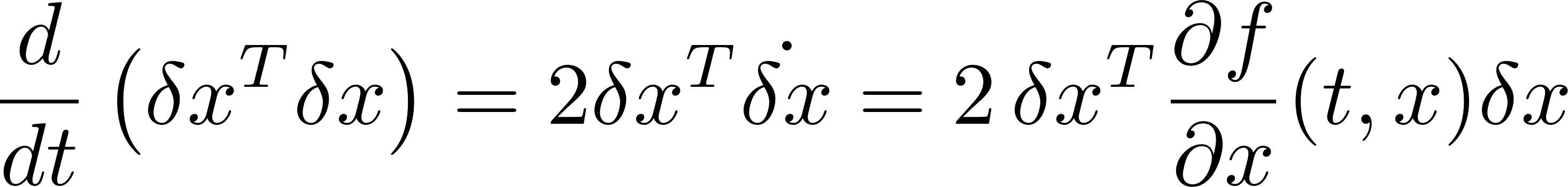 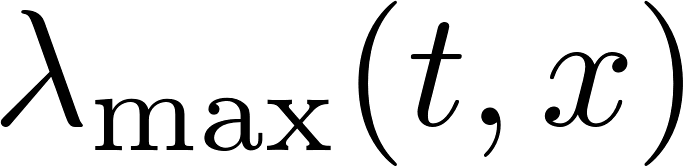 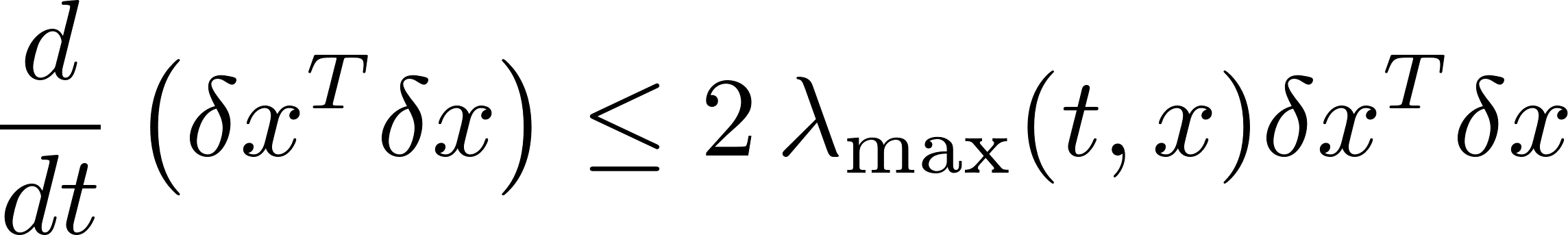 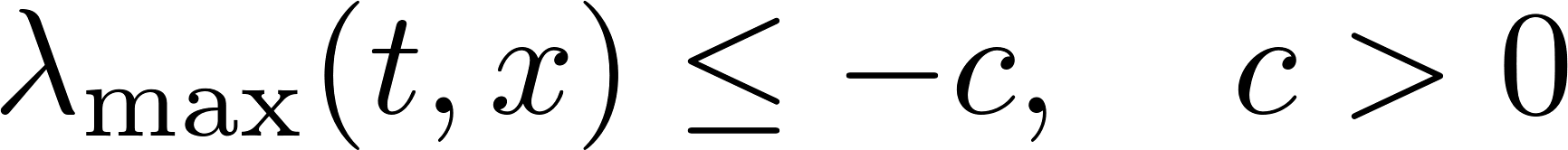 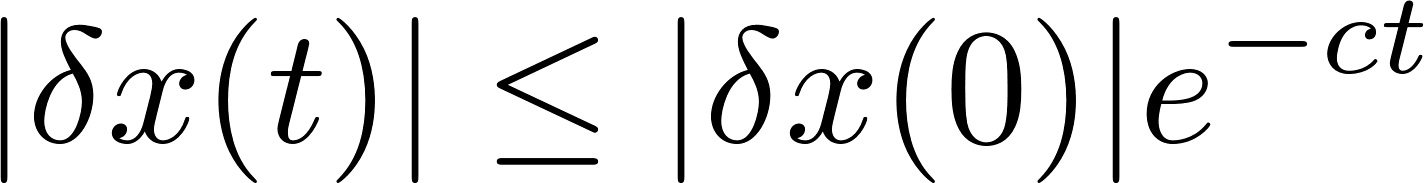 Davide Fiore
Contraction analysis – 3/3
This in turn implies that, by path integration, the length of any finite curve between any two solutions of the system converges exponentially to zero 


The previous analysis in Euclidean norm can be generalized to (quadratic) Riemannian metrics 

To conduct contraction analysis in non-Euclidean metrics (as 1-norm, ∞-norm) we have to use another approach.

The mathematical tool to conduct this analysis is the matrix measure
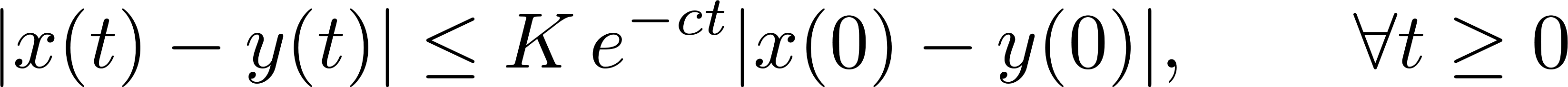 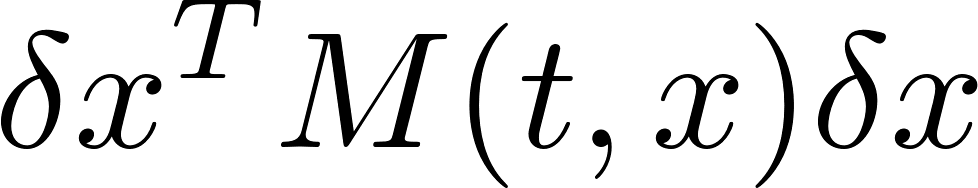 Davide Fiore
Matrix measure – 1/3
The mathematical tool to conduct this analysis is the matrix measure

Definition: Given a real matrix       and a norm          with its induced matrix norm          , the associated matrix measure is the function                                 defined as



It also know as logarithmic norm, and it was introduced by Dahliquist and Lozinskii in 1958.
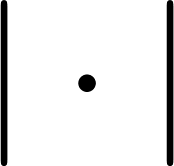 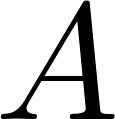 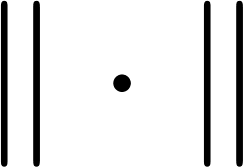 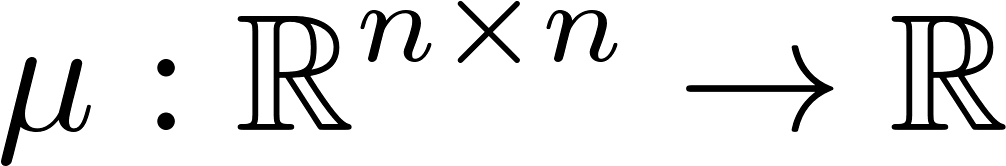 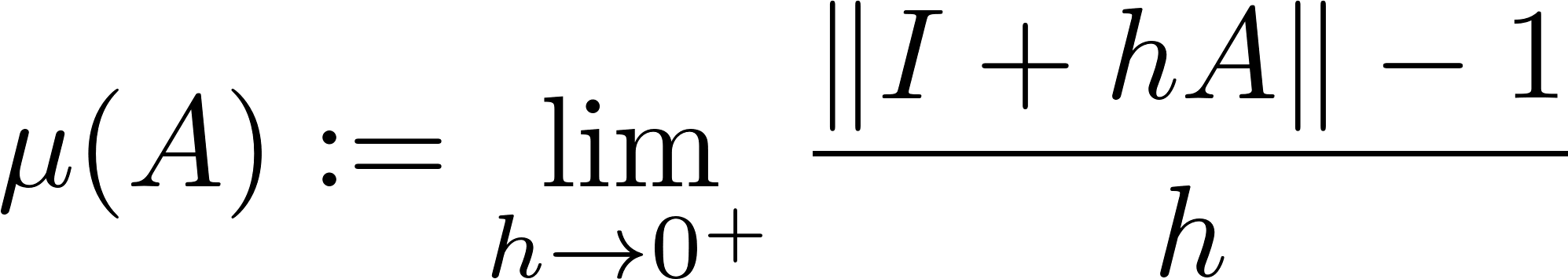 Davide Fiore
Matrix measure – 2/3
Euclidean norm



1-norm



sup-norm
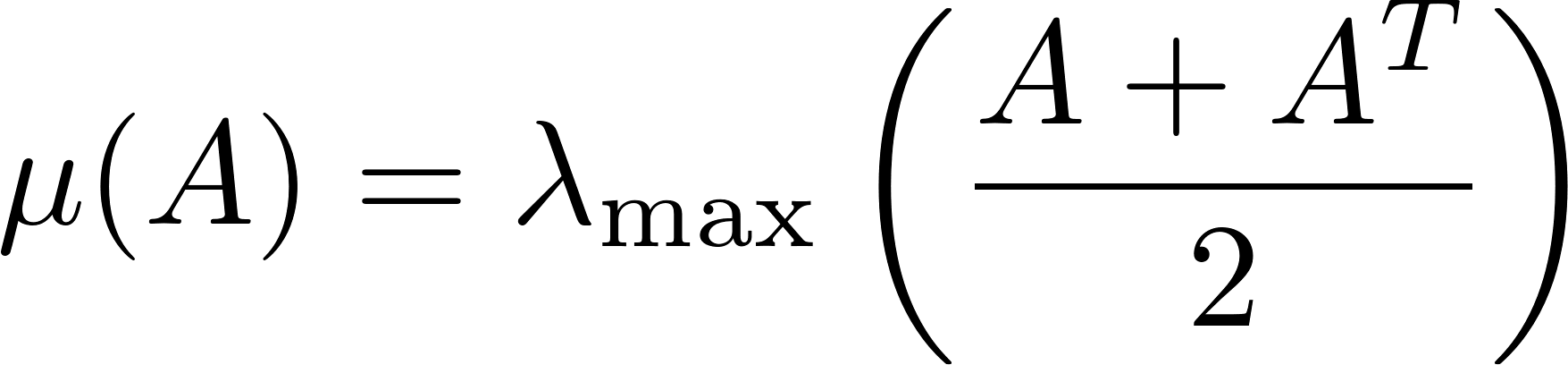 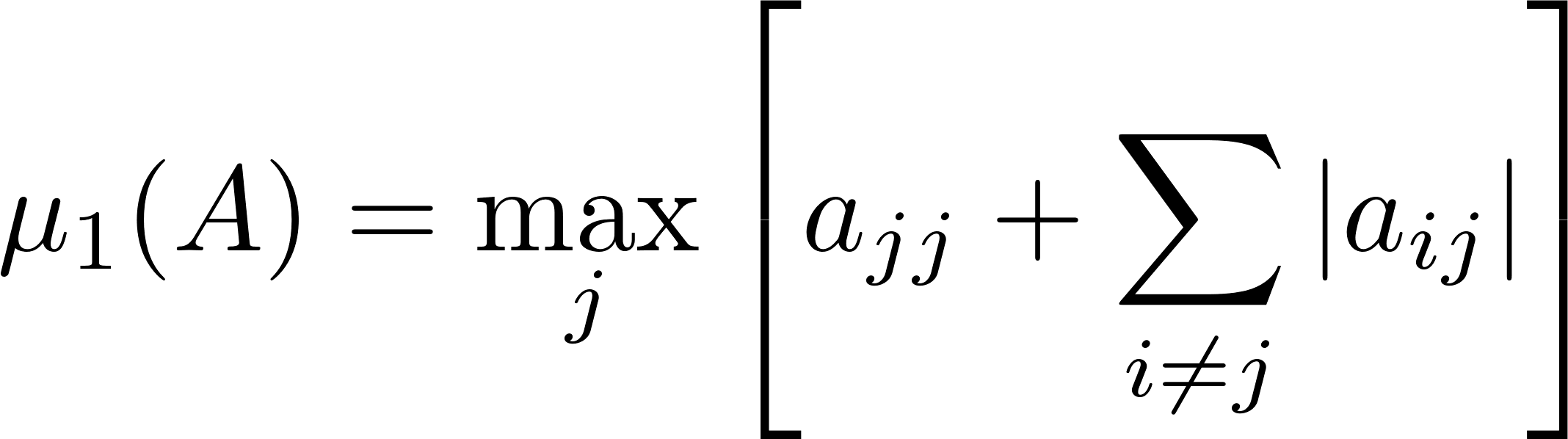 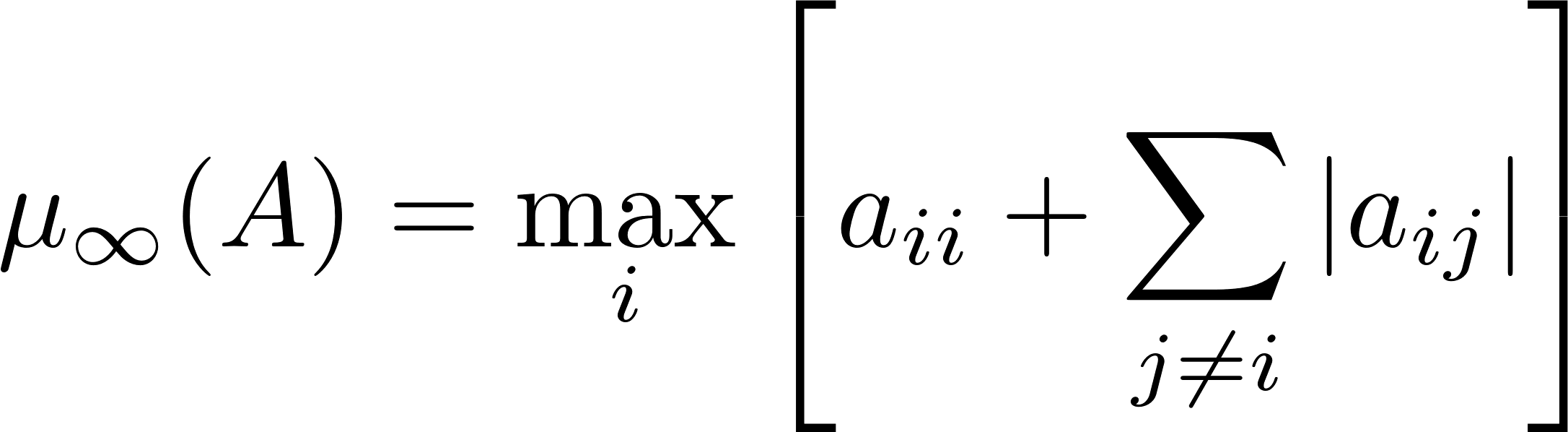 Davide Fiore
Matrix measure – 3/3
The norm of the difference between two solution          and            to the continuously differentiable nonlinear system                       satisfies


Integrating


Therefore, if the matrix measure of the Jacobian matrix is negative definite in the set of interest, that isthen the system is incrementally stable therein.
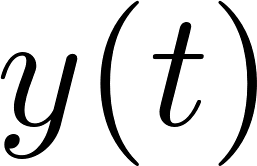 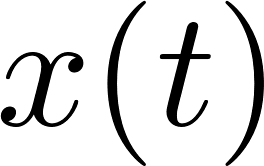 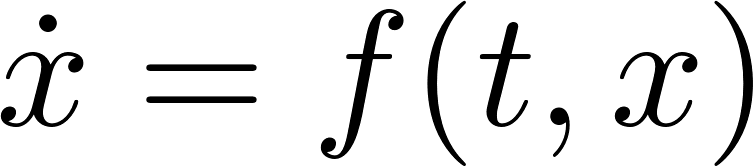 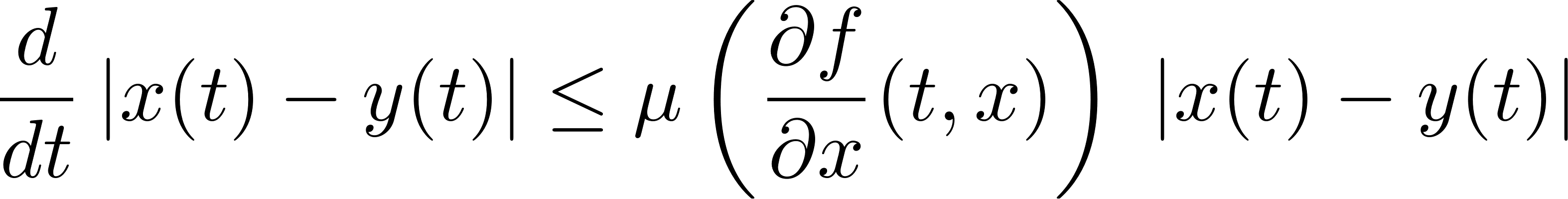 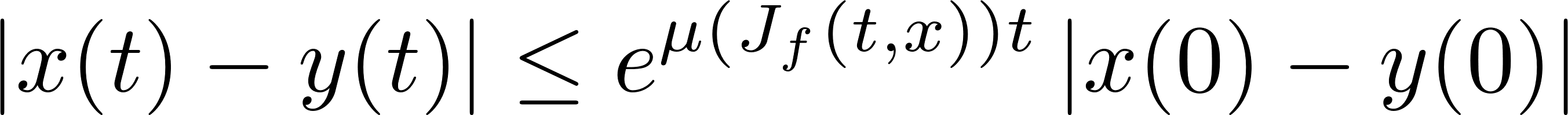 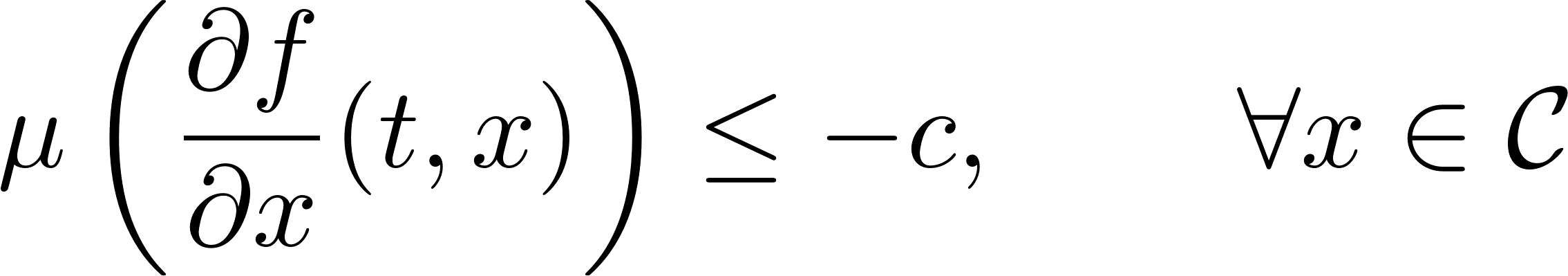 Davide Fiore
Carathéodory solutions
When the normal component of the vector fields either side of       are in the same direction, the gradient of a trajectory is discontinuous.
Hence the classical requirement thata solution to must follow the direction of the vector field at all times is not satisfied (on a set of measure zero).
Carathéodory solutions are absolutely continuous curves that satisfy
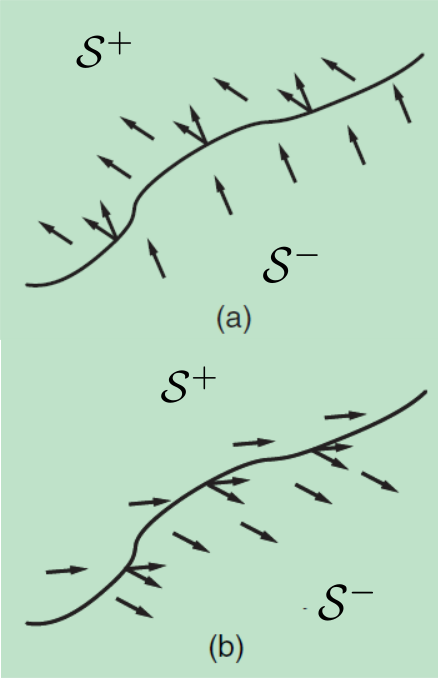 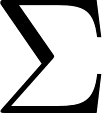 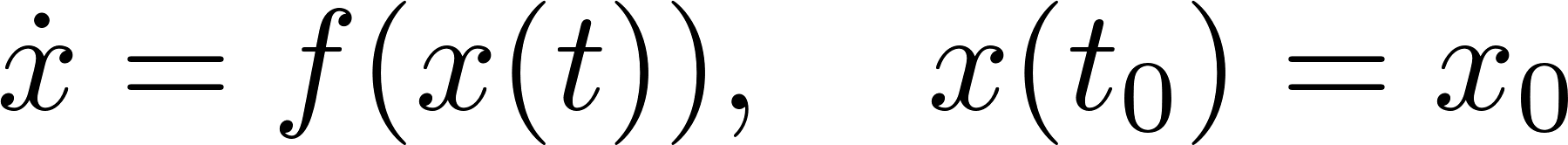 crossing
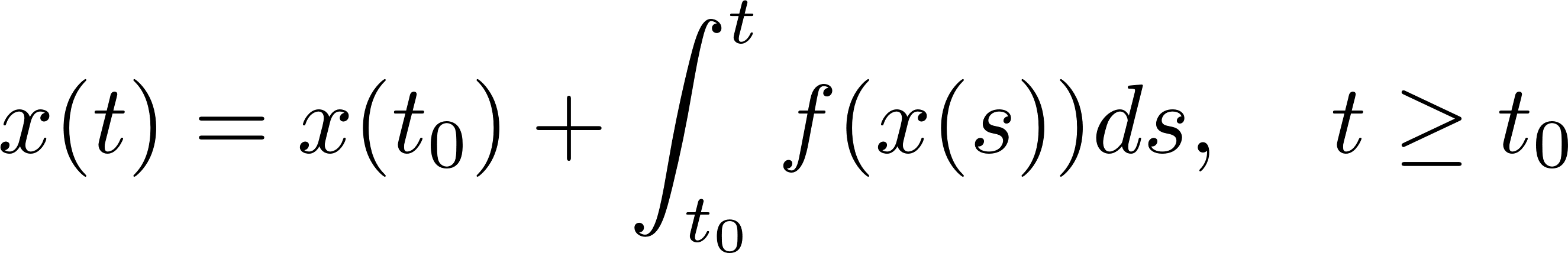 Davide Fiore
Filippov solutions
But when the normal component of the vector fields on either side of        are in the opposite direction a vector field on      needs to be defined.
Instead of focusing on the value of thevector field at individual points, we consider how the vector field looks like around each point.
Mathematically, it is defined the Filippov set-valued map
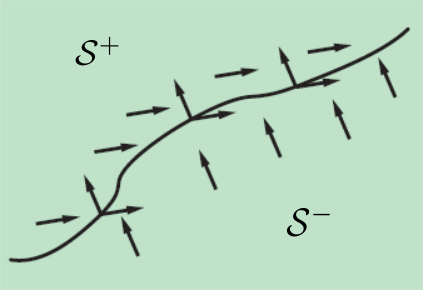 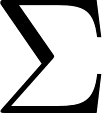 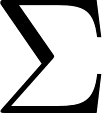 sliding
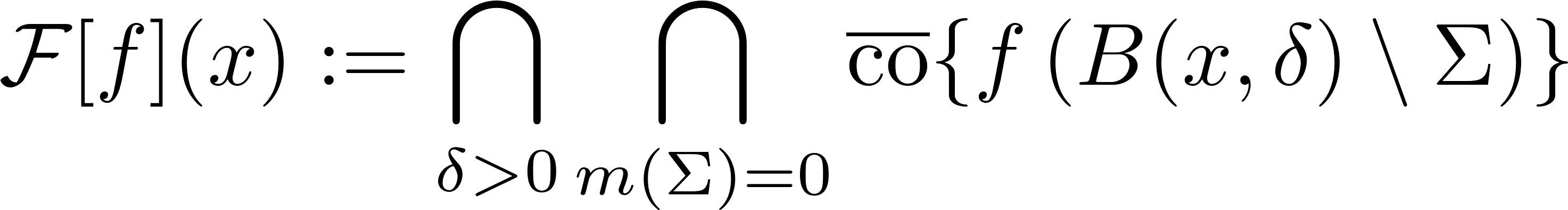 Davide Fiore
Sliding vector field
Formally, the differential equation is replaced with a differential inclusion

A Filippov solution is therefore an absolutely continuous function that satisfies the DI for almost all t.
 
A particular choice (applicable to systems with dry friction) is to define on         the sliding vector fields.t.

[1] Cortés – “Discontinuous dynamical systems”, IEEE Control system magazine (2008)[2] Filippov – “Differential equations with discontinuous righthand side” (1988)
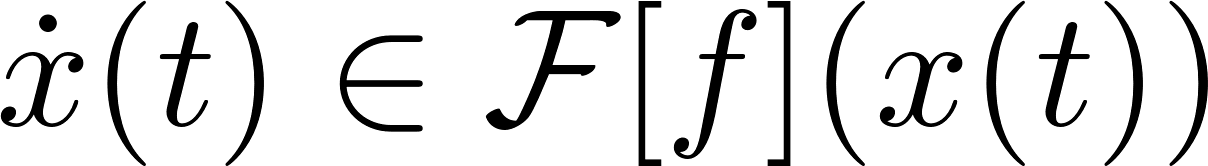 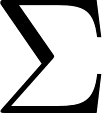 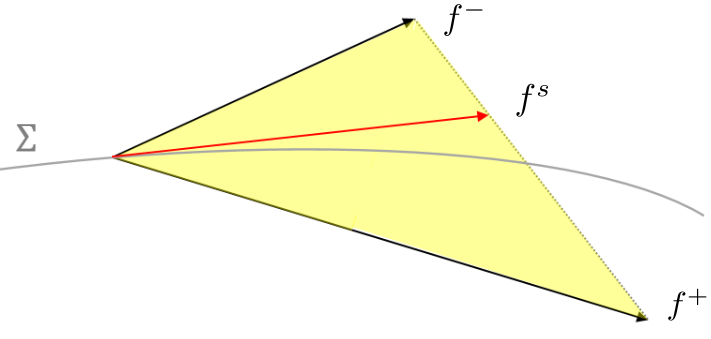 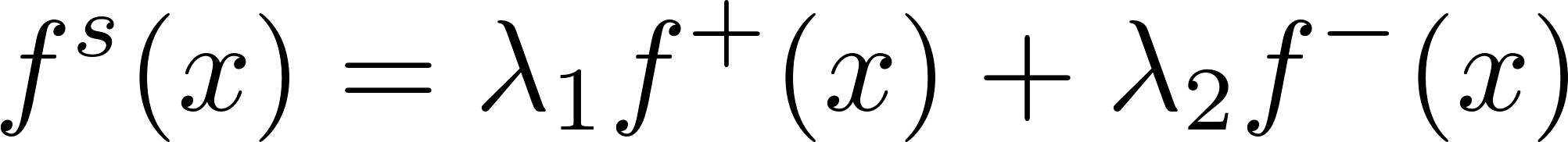 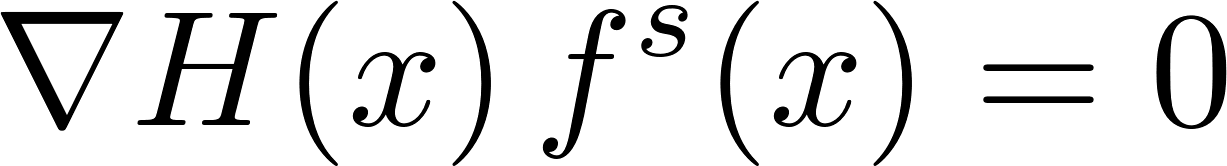 Davide Fiore
Solutions of Filippov systems
At the points of discontinuity the solutions behave differently from those of smooth systems. 

Crossing




Sliding
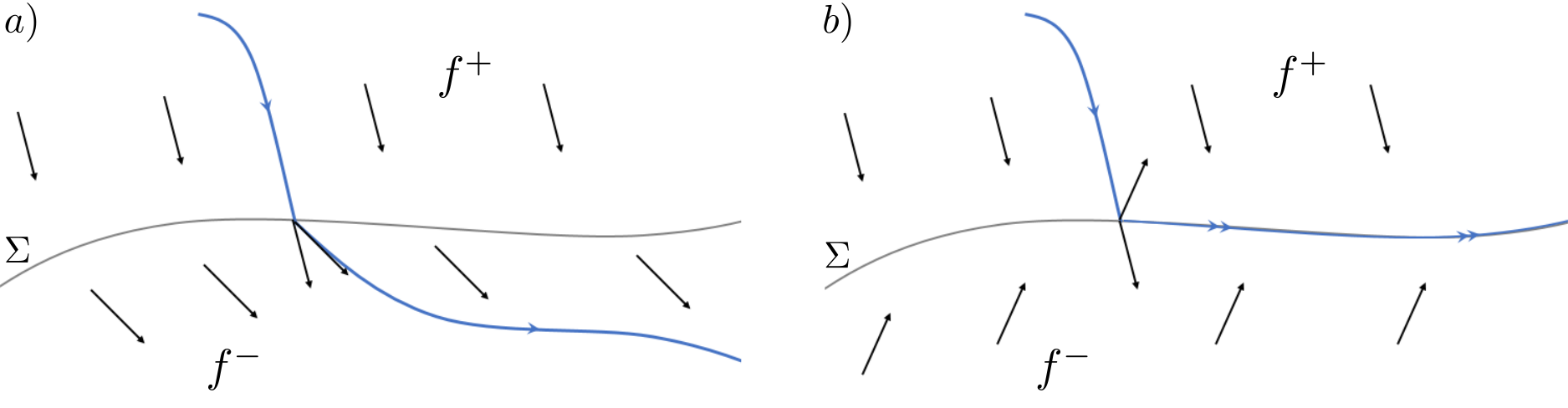 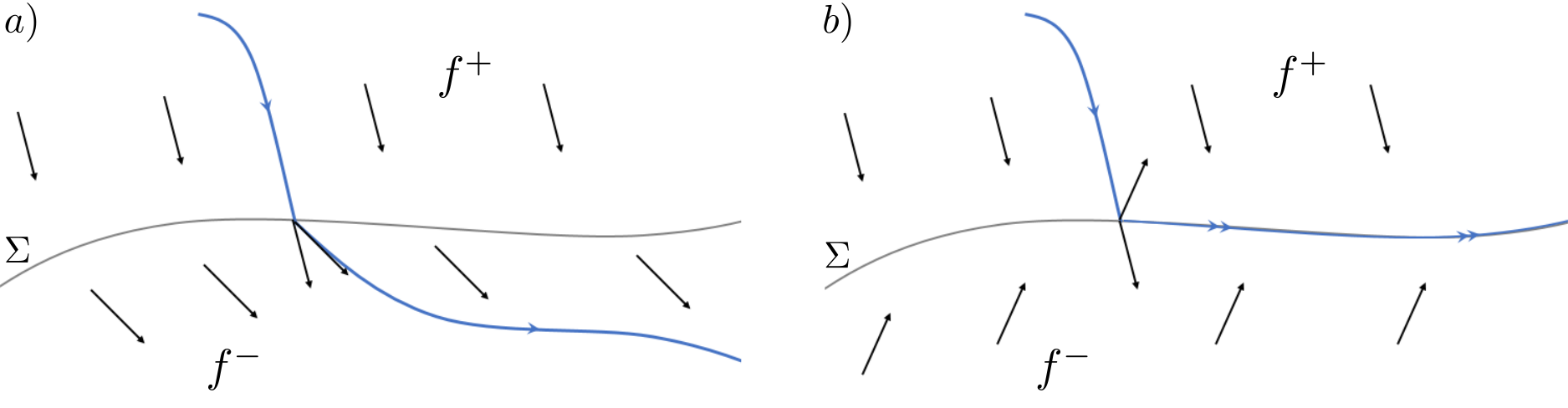 Davide Fiore
Example – 1/4
Davide Fiore
Example – 2/4
Davide Fiore
Example – 3/4
Davide Fiore
Example – 4/4
Davide Fiore
Application to PWA systems
PWA systems


Our conditions become



Using Euclidian norm
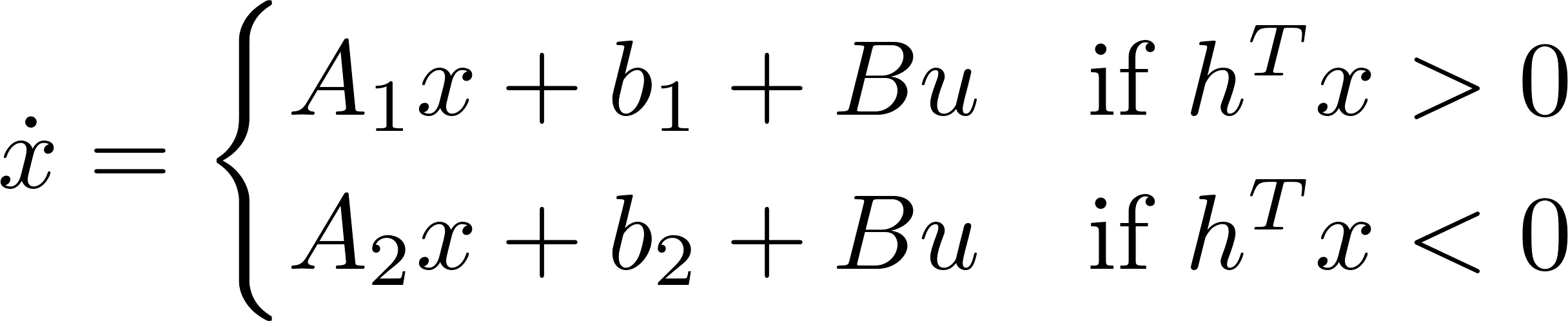 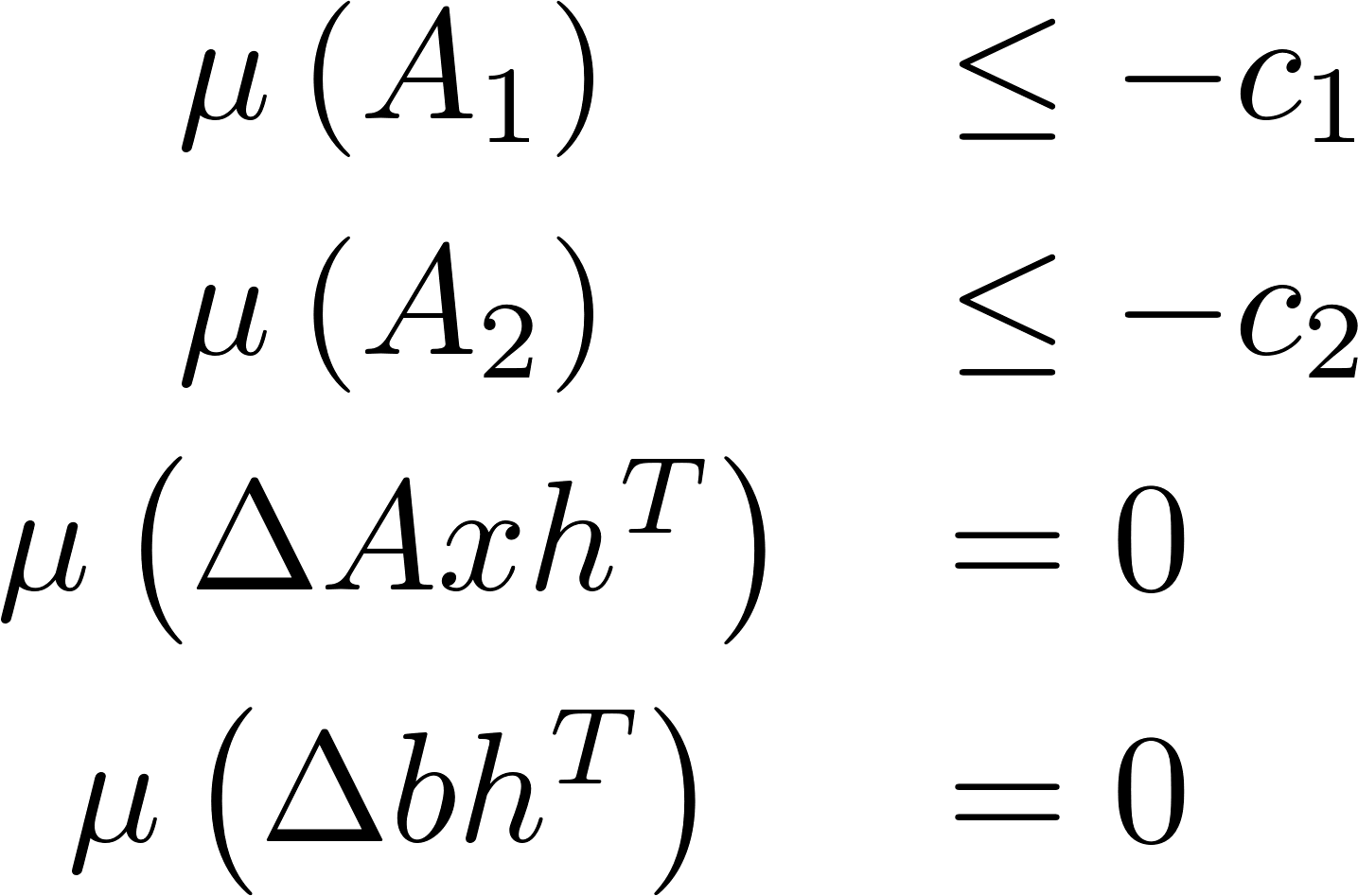 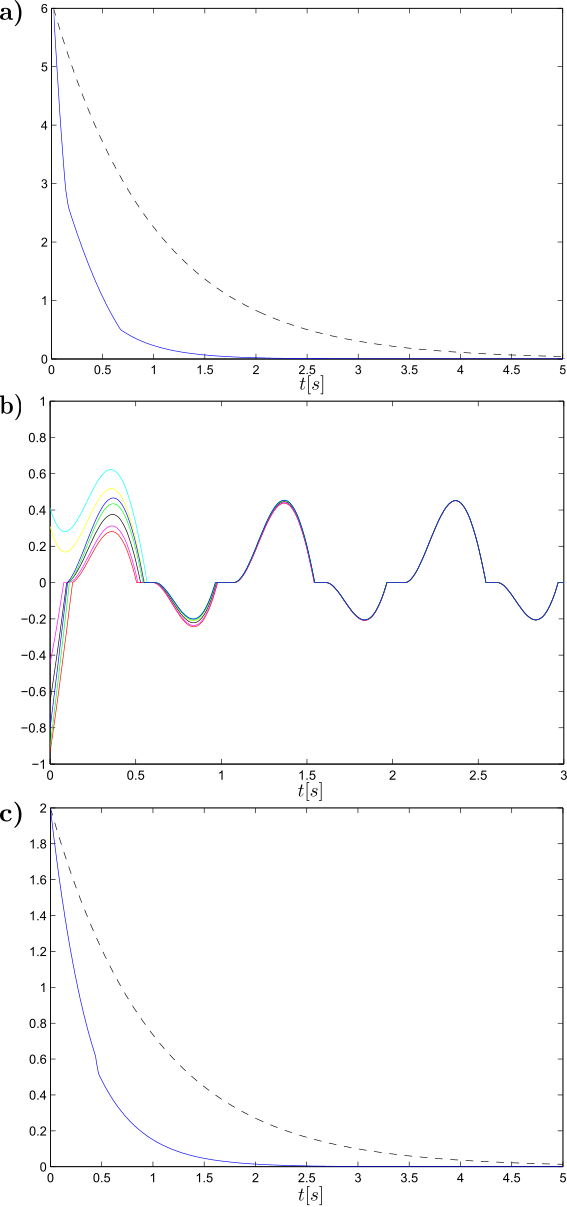 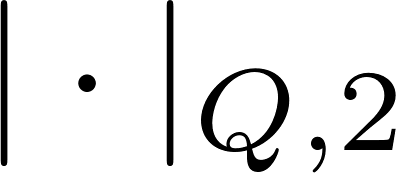 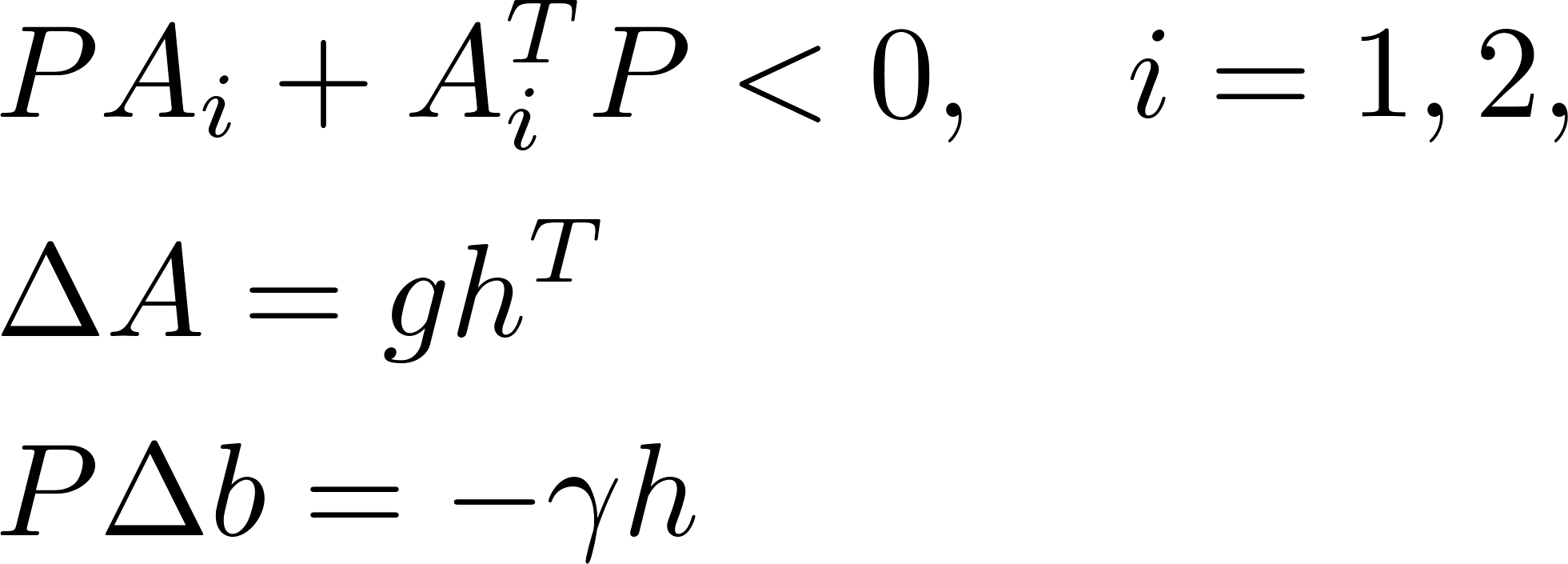 “entrainment”
Davide Fiore
Application to Relay fb systems
Relay feedback systems



Our conditions become


Using Euclidean normthey become the same of the famous Kalman-Yakubovich Lemma
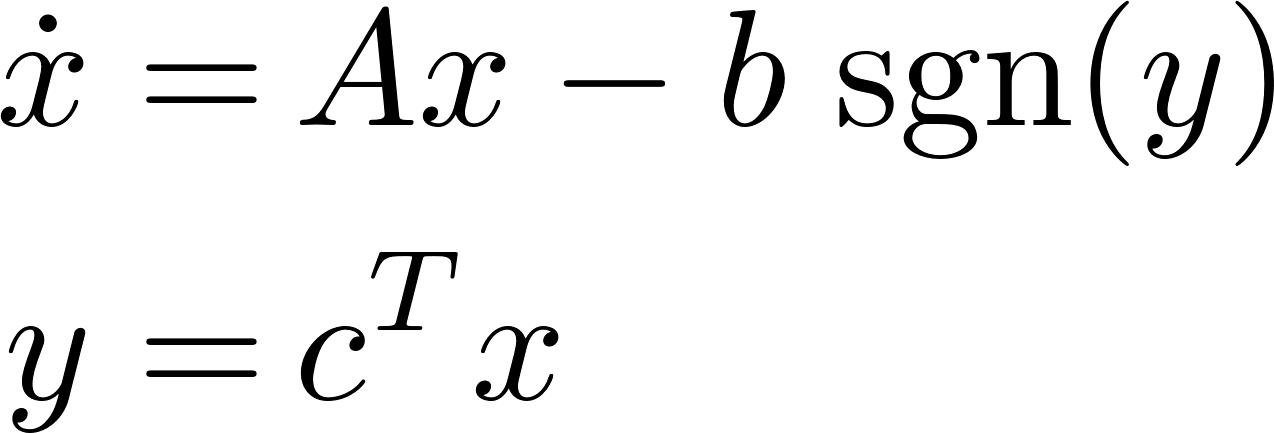 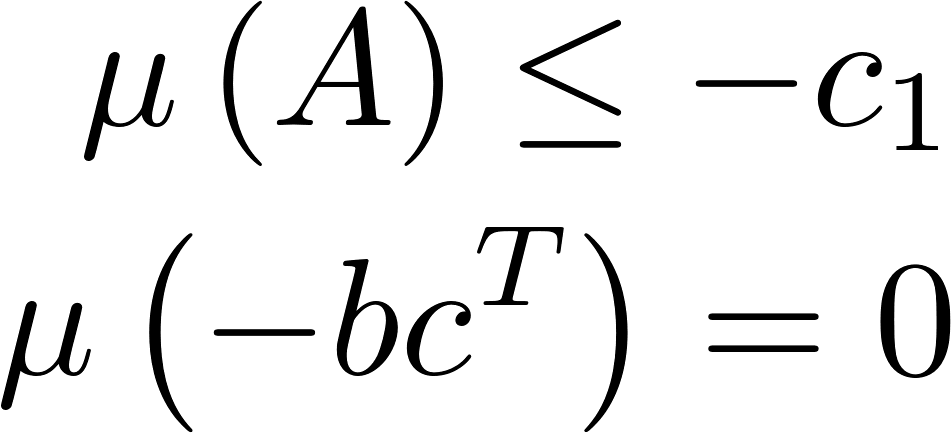 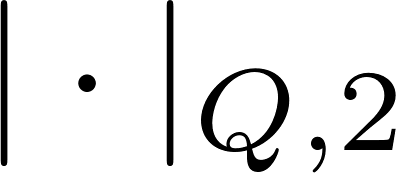 Hence there is a clear connection with passivity when the switching function coincides with the output
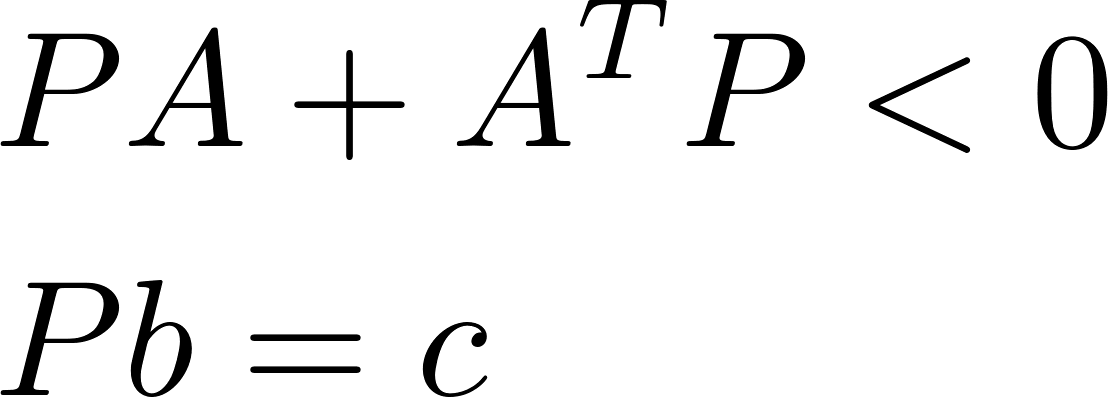 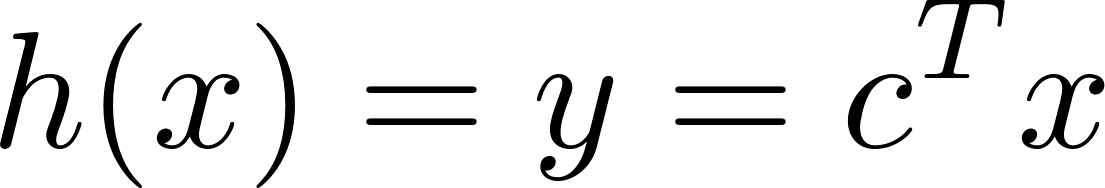 Davide Fiore